MK Plan
Basic Template: Simple Acid MK Plan Infographics
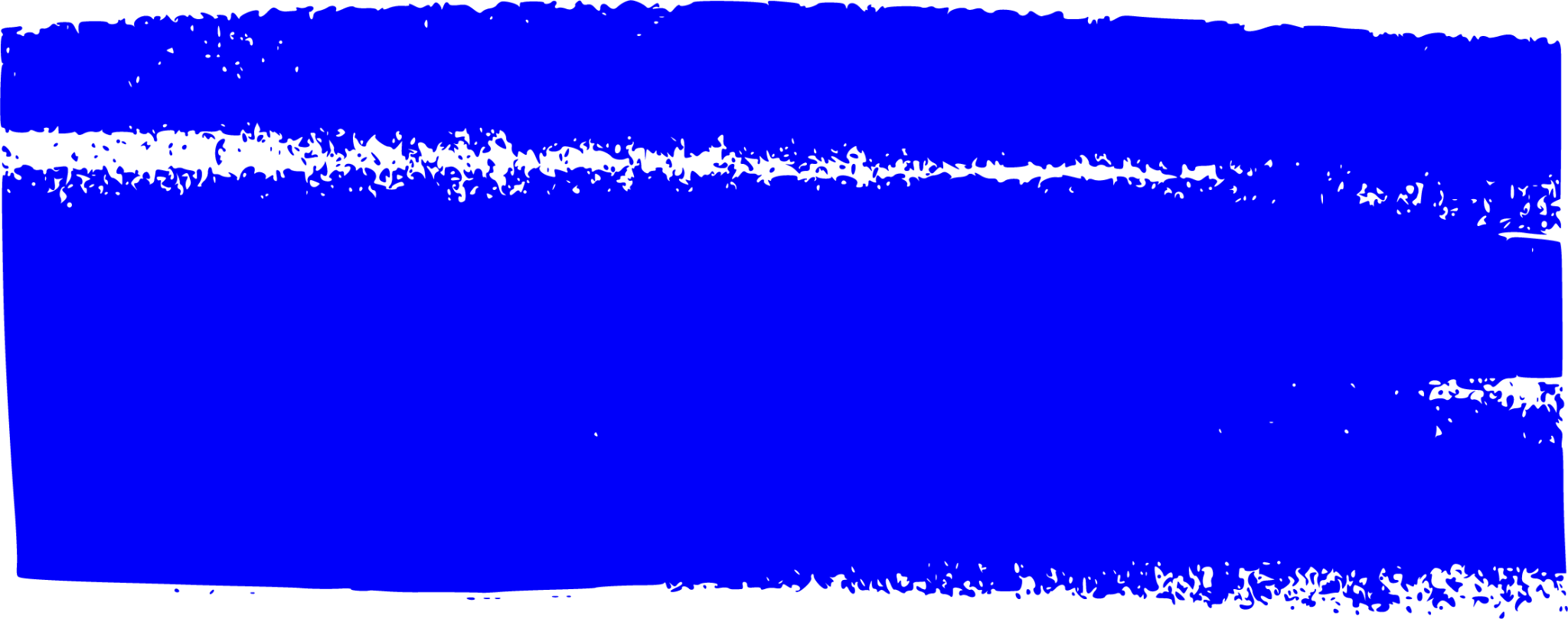 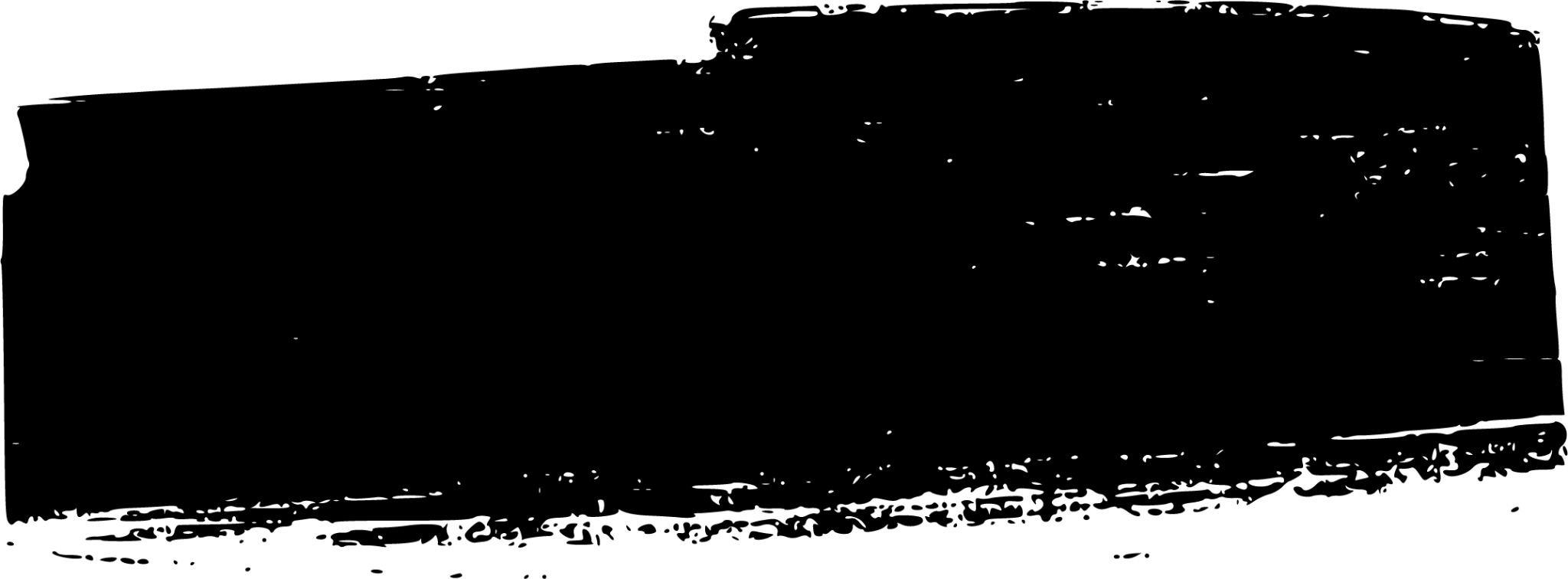 Target
Marketing
Business
Here is where this template begins
MK Plan
MK plan infographics
This template contains an assortment of complementary infographic resources for Basic Template: Simple Acid MK Plan presentation

These infographics are adapted to the style of the before mentioned presentation, so you can insert them easily and have the completely integrated at once.  You just need to do the following:
Select the element that you want to copy
Right-click and choose “Copy”
Go to the slide where you want the element to appear
Right-click and choose “Paste”
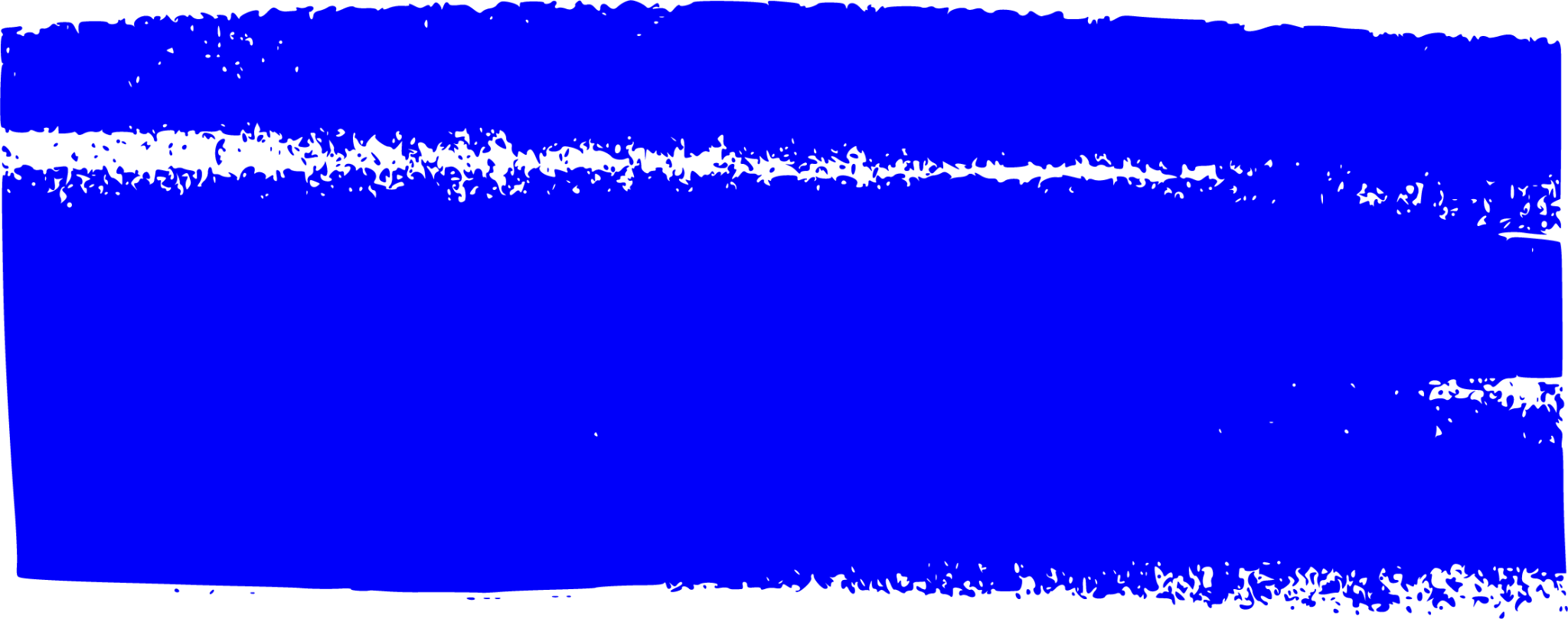 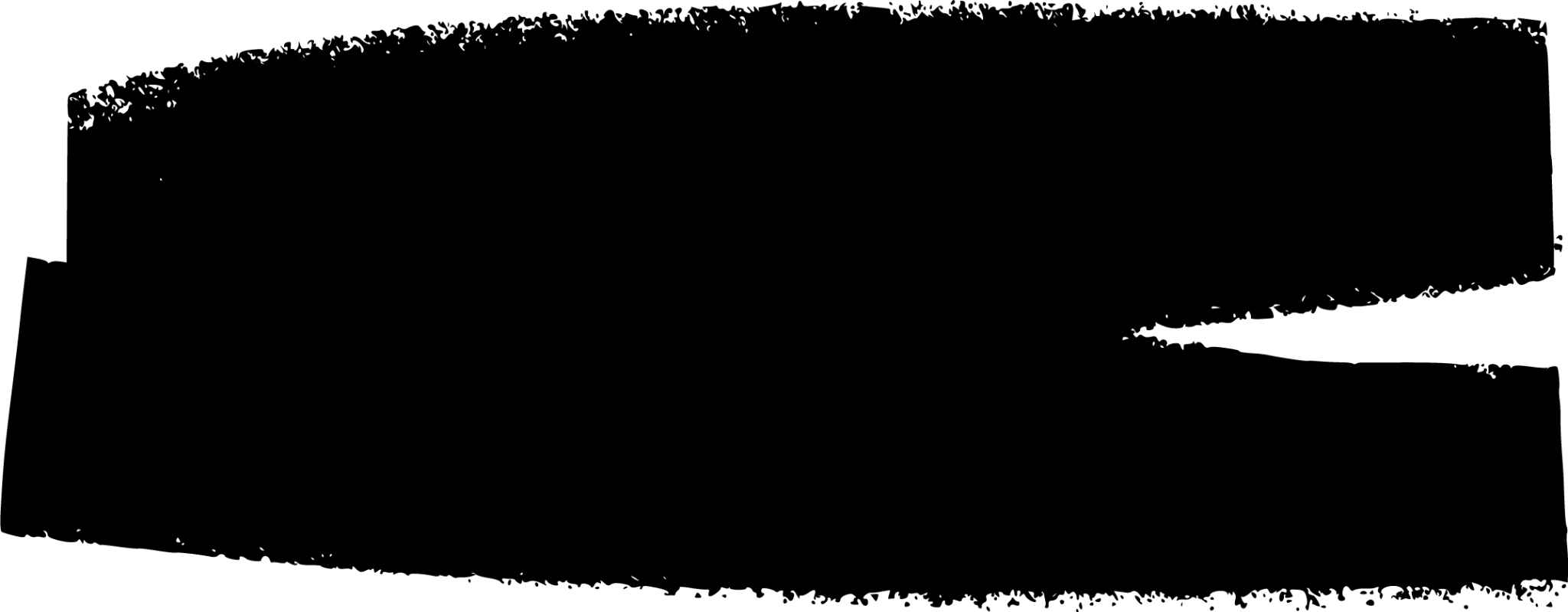 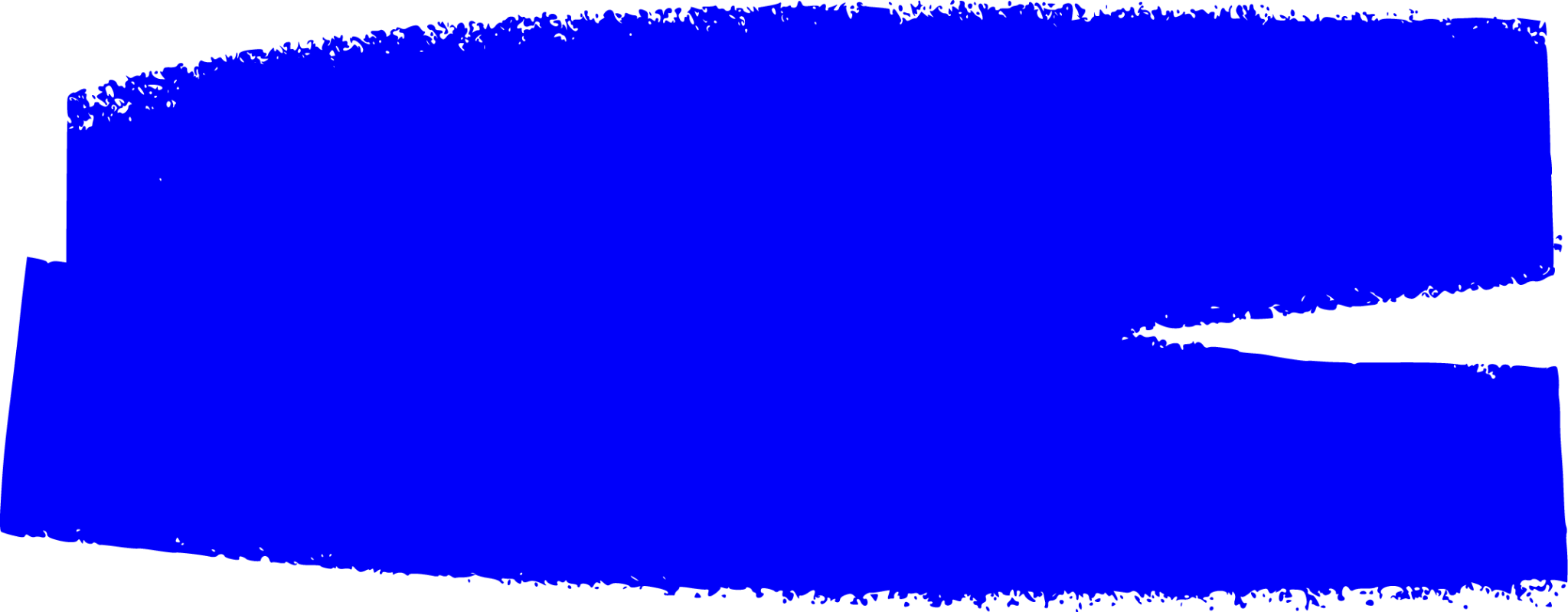 MK plan infographics
02
04
Jupiter
Saturn
01
03
It’s the biggest planet in the Solar System
Saturn is a gas giant and has several rings
Venus
Mars
Venus is the second planet from the Sun
Despite being red, Mars is a cold place
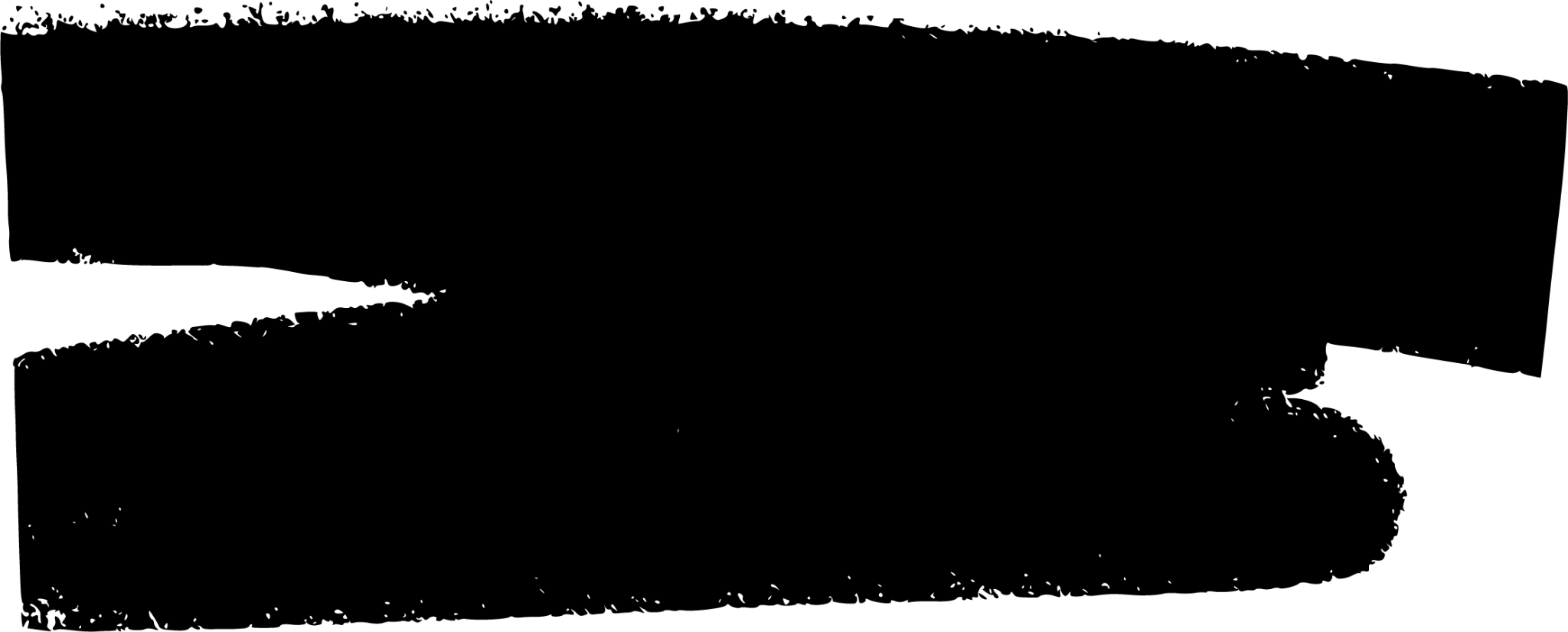 MK plan infographics
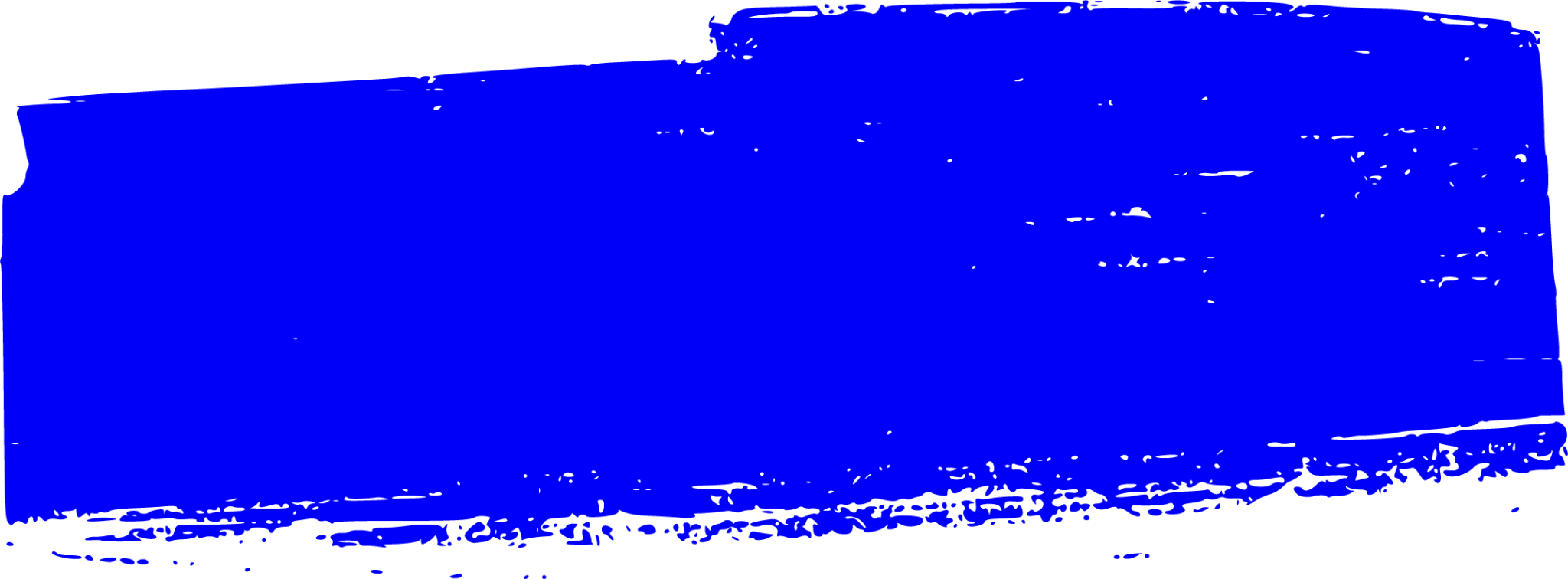 Mars
Venus
Mars is a very cold place
It has a beautiful name
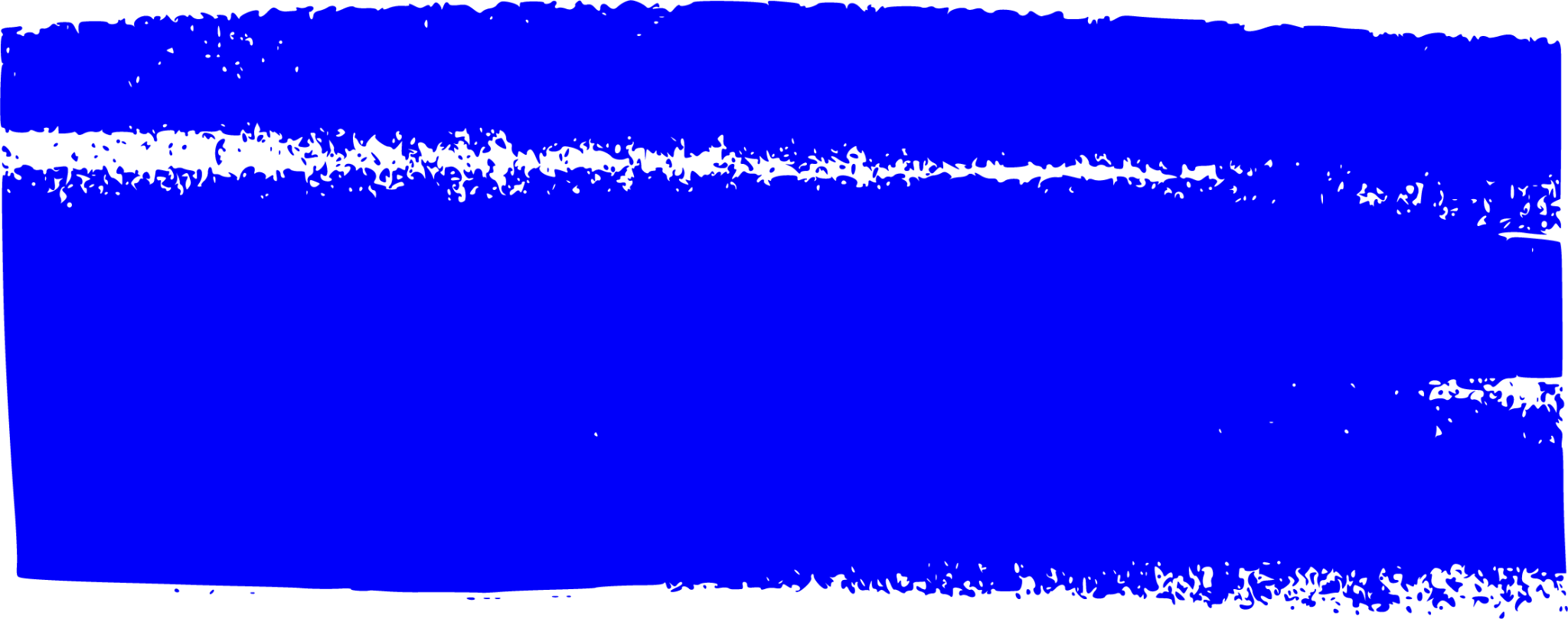 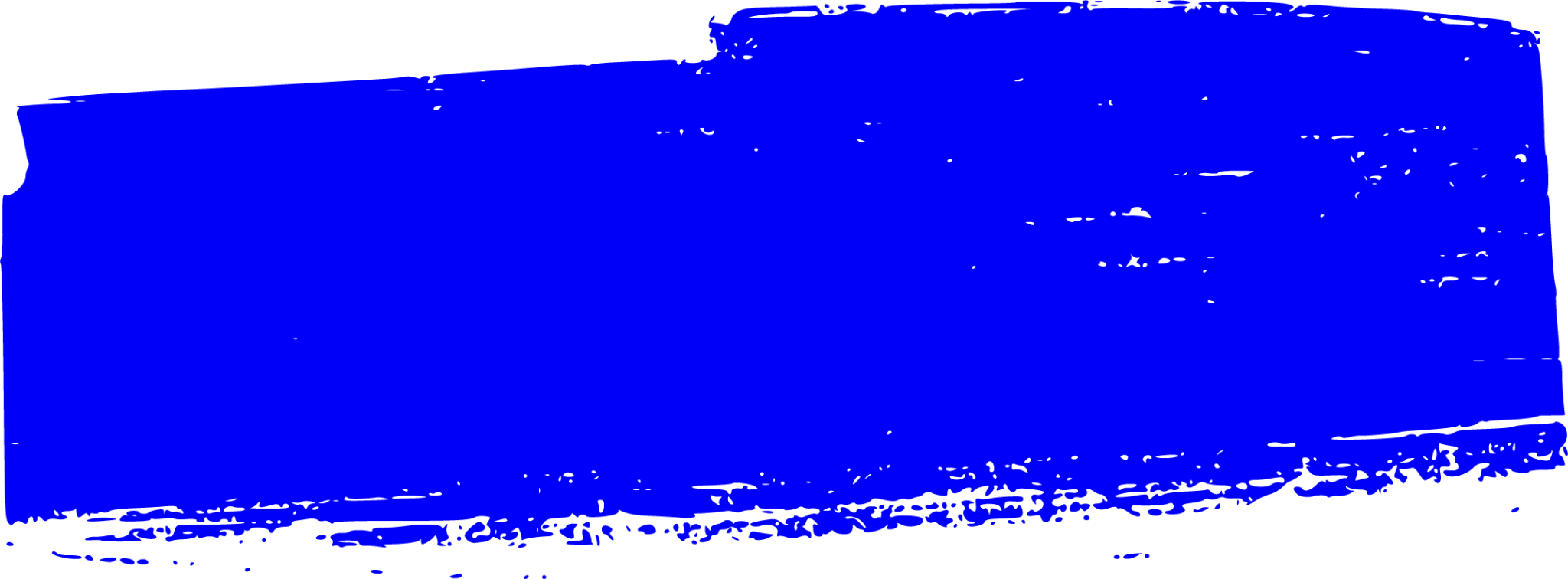 MK plan infographics
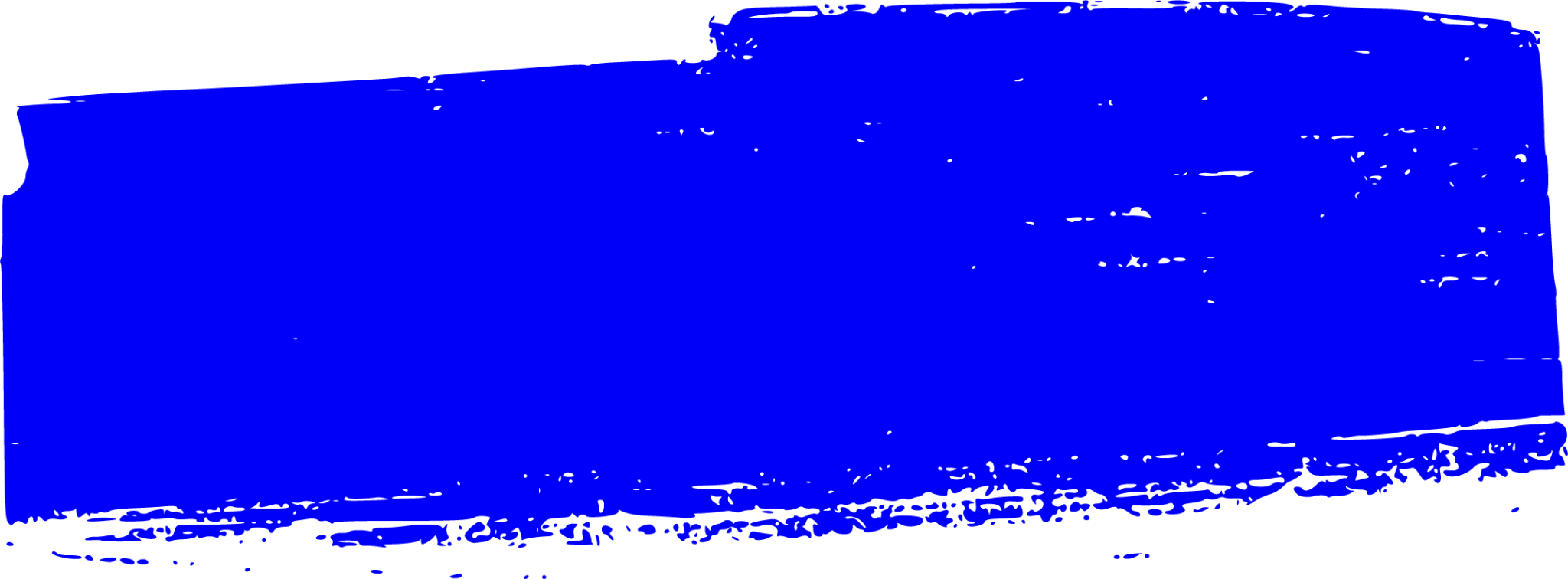 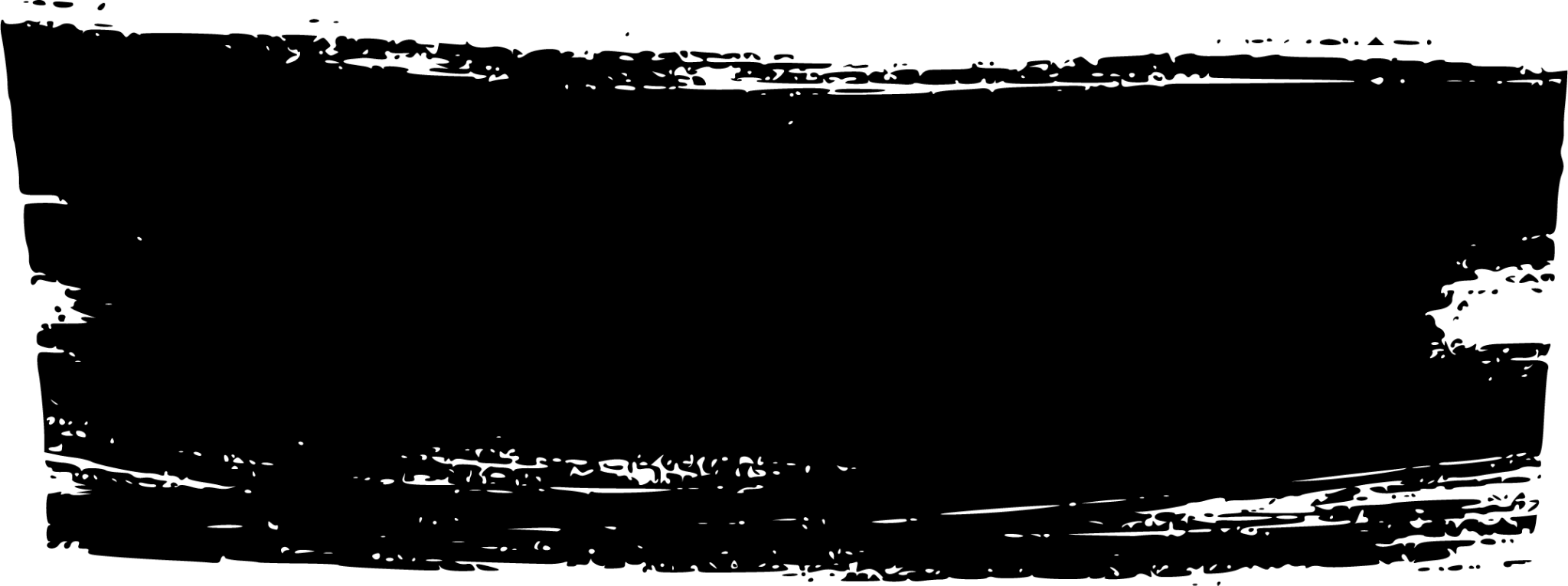 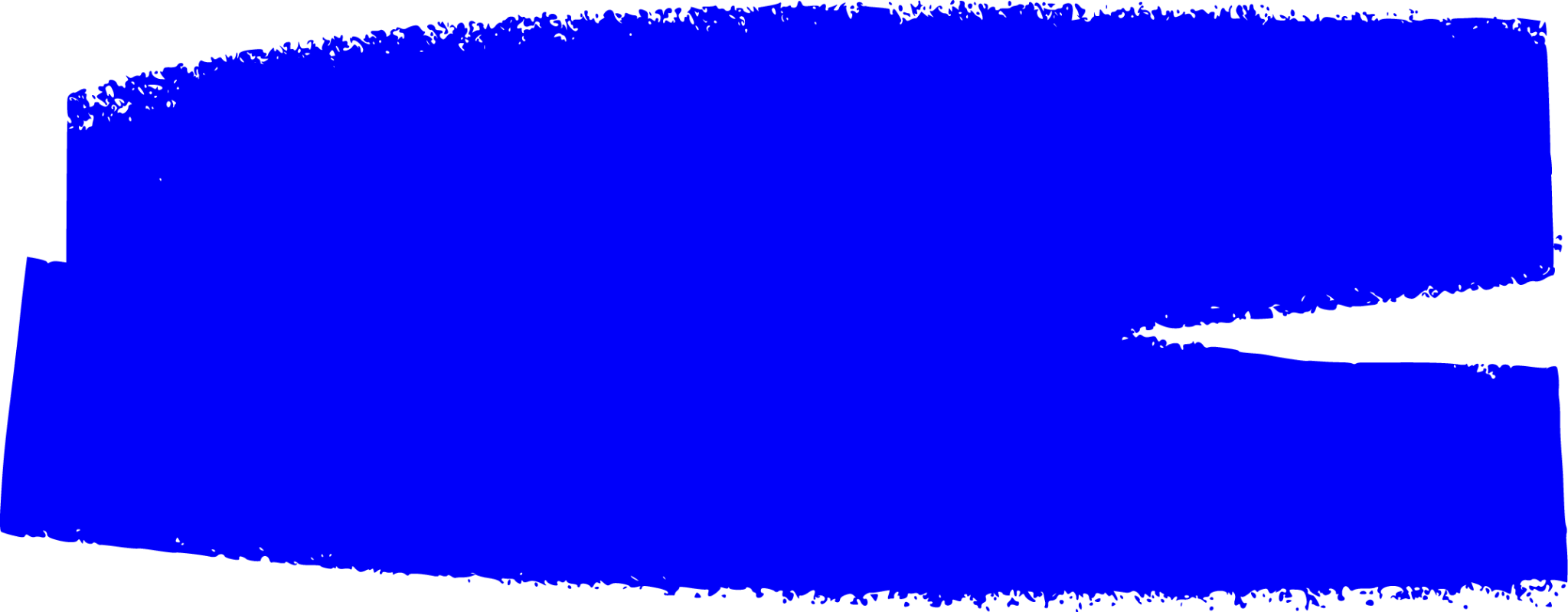 MK plan infographics
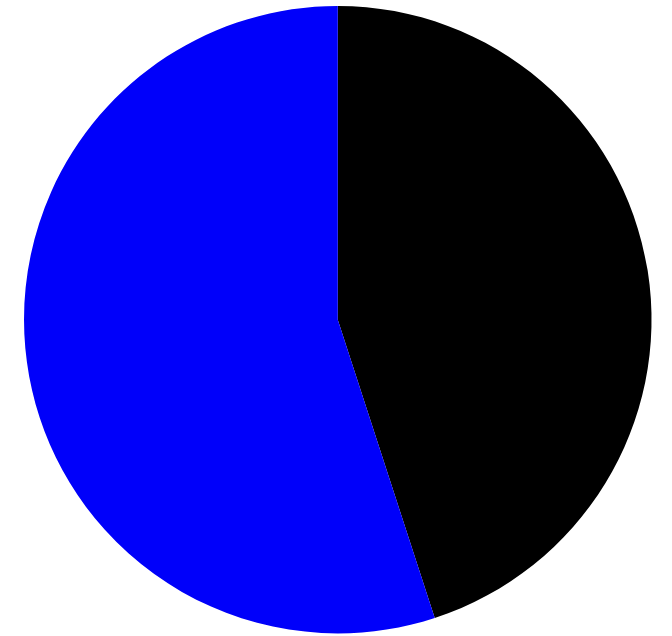 Venus
Mercury
45%
Venus is a very hot planet
Mercury is a small planet
55%
Follow the link in the graph to modify its data and then paste the new one here. For more info, click here
MK plan infographics
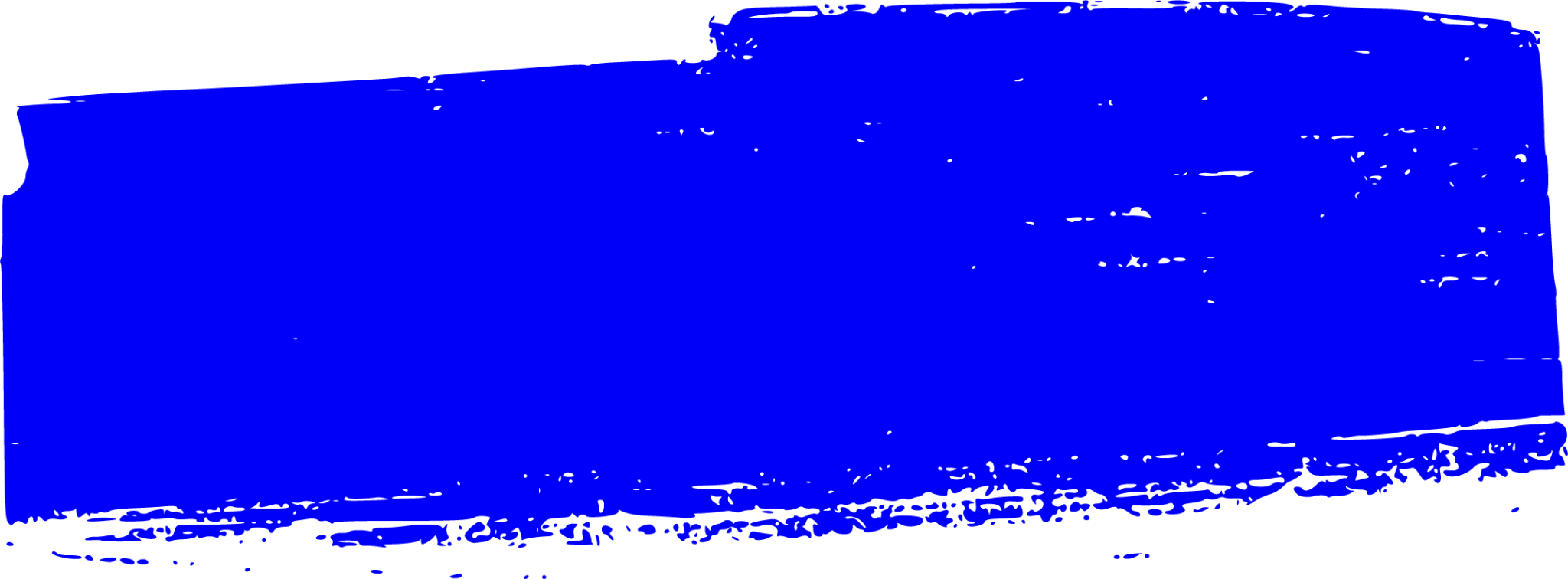 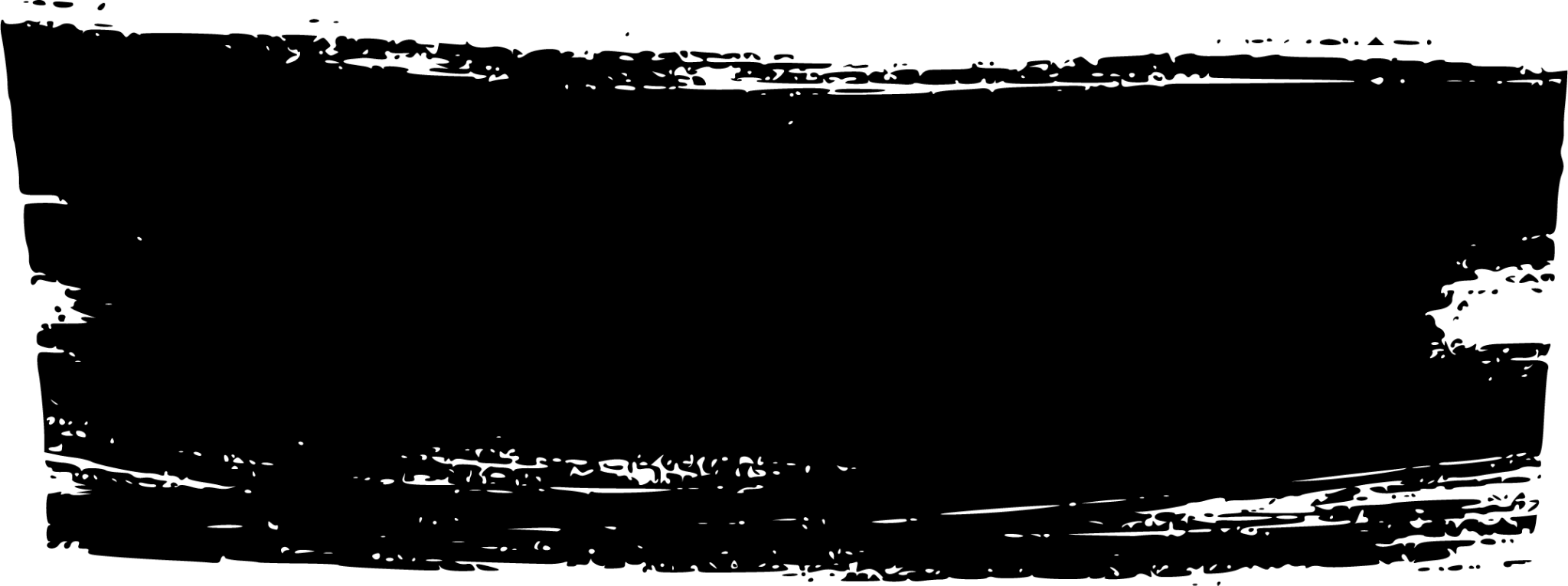 Long term
Goals
Short term
Mercury is the closest planet to the Sun
Earth is the planet with life
Neptune is far away from Earth
Mars
Venus
Jupiter
Saturn
Despite being red, Mars is a cold place
Venus is the second planet from the Sun
It’s the biggest planet in the Solar System
Saturn is a gas giant and has several rings
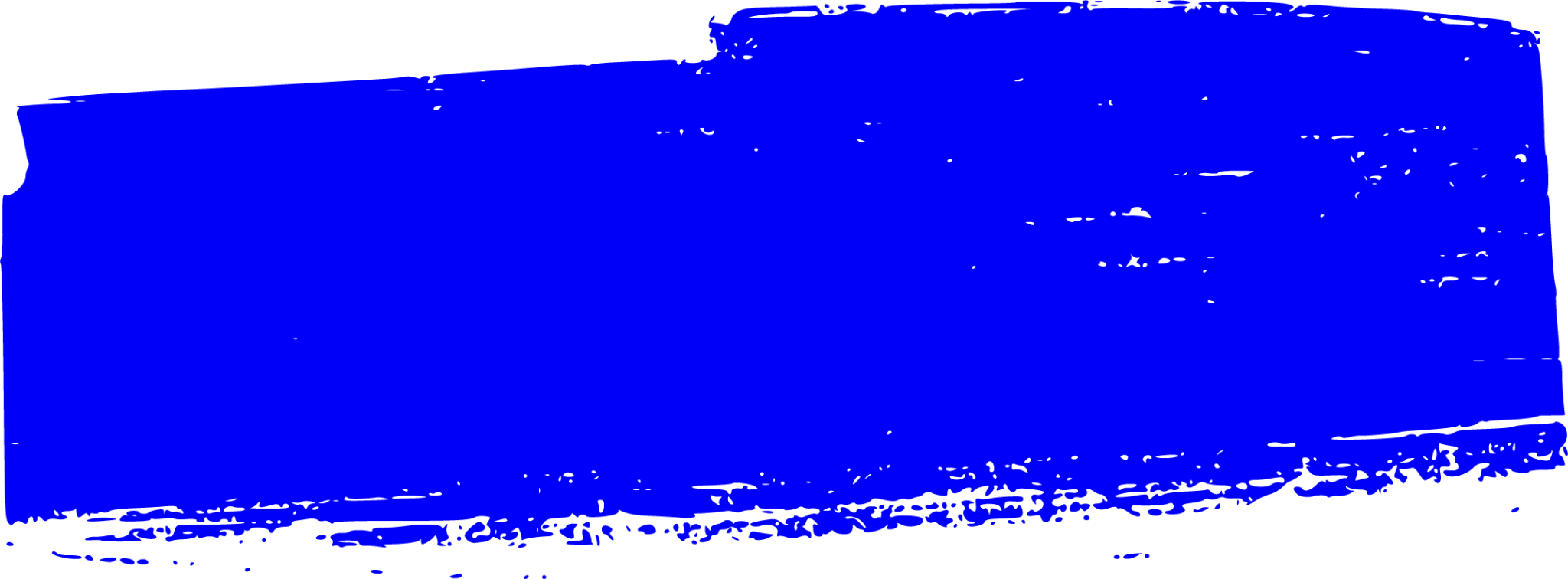 MK plan infographics
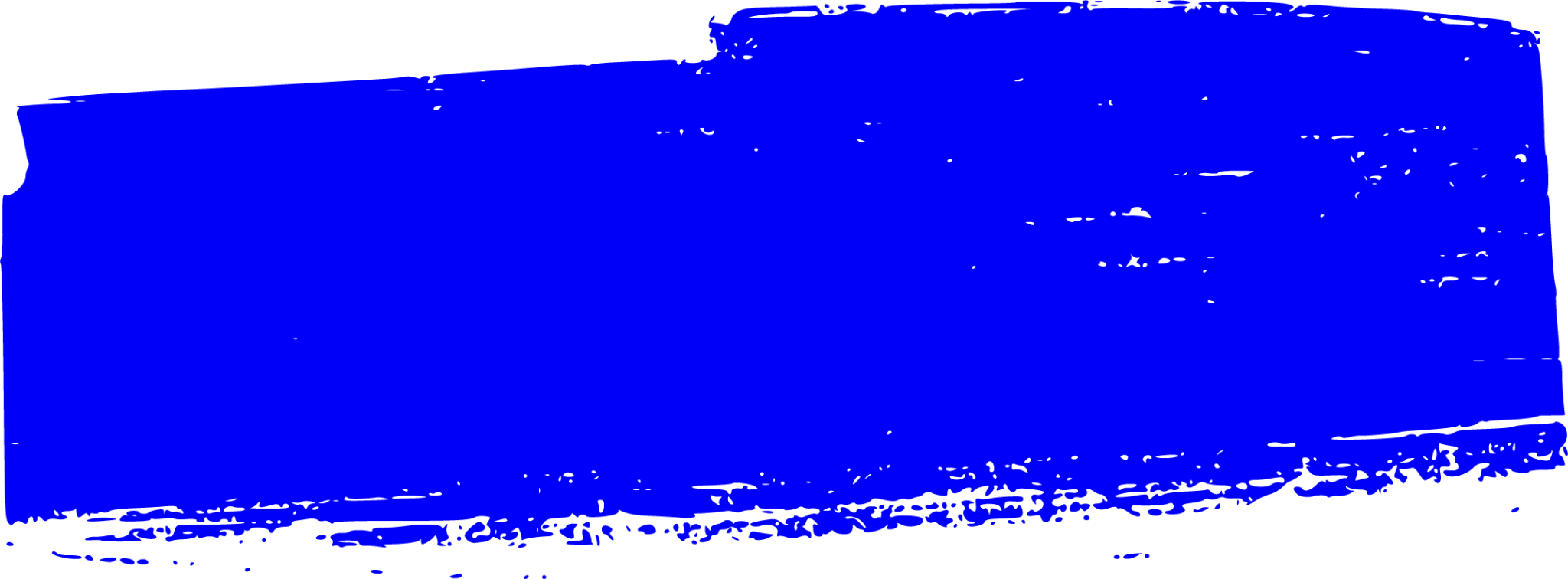 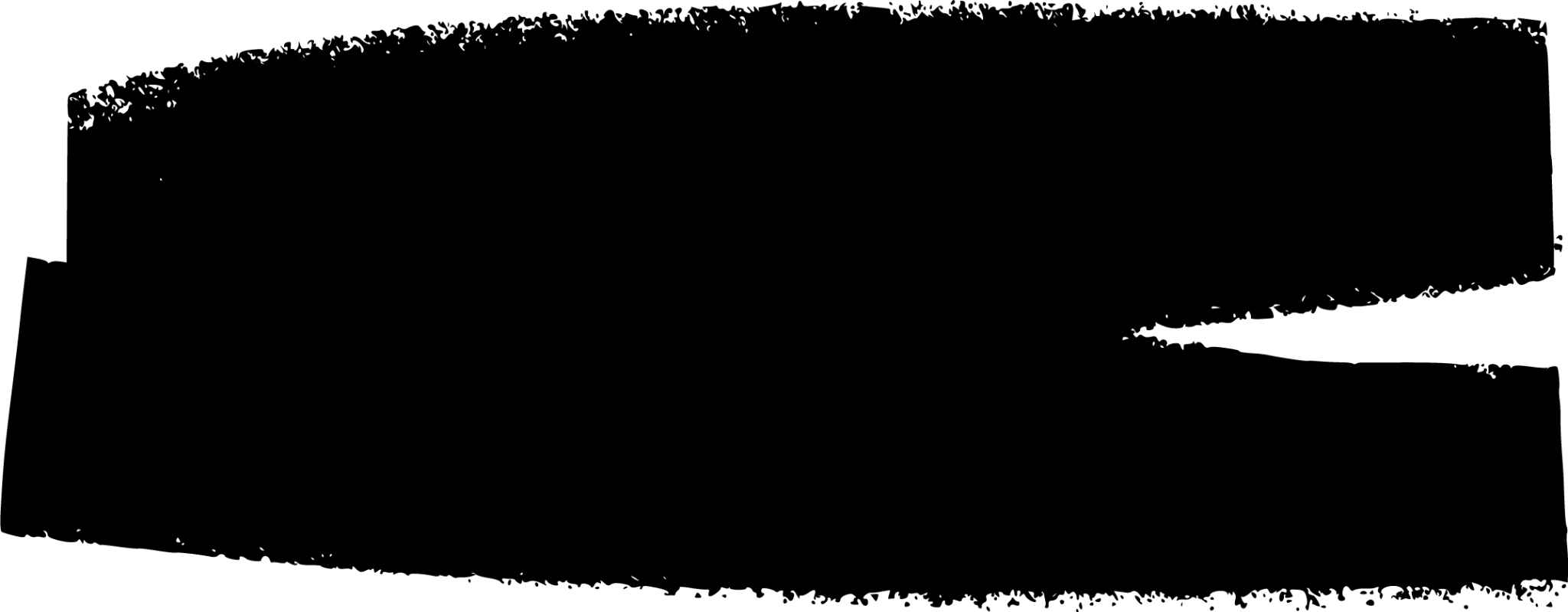 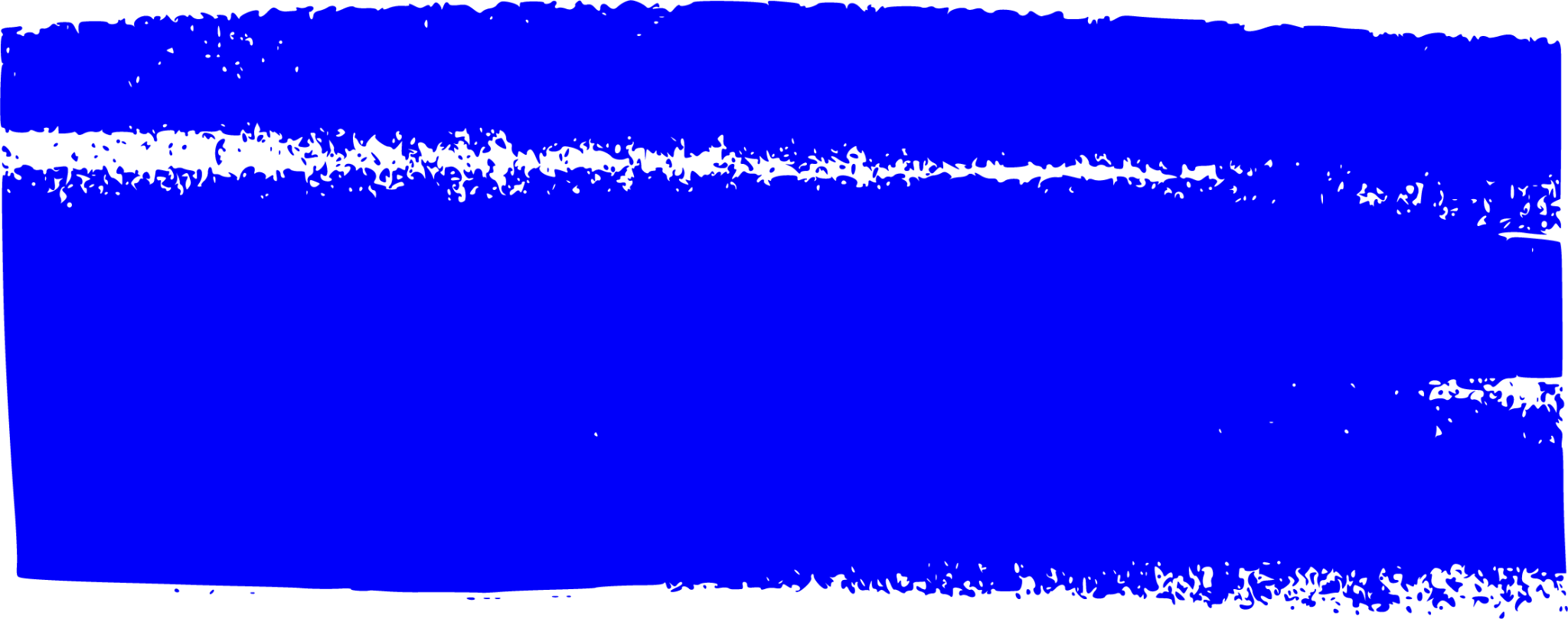 MK plan infographics
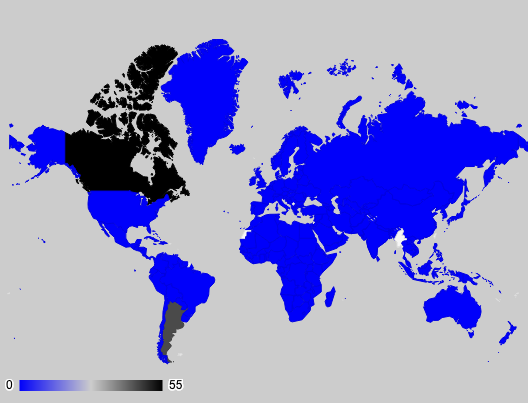 20%
Saturn
It’s a gas giant and has several rings
10%
Venus
Venus is the second planet from the Sun
70%
Mars
Despite being red, Mars is a cold place
Follow the link in the graph to modify its data and then paste the new one here. For more info, click here
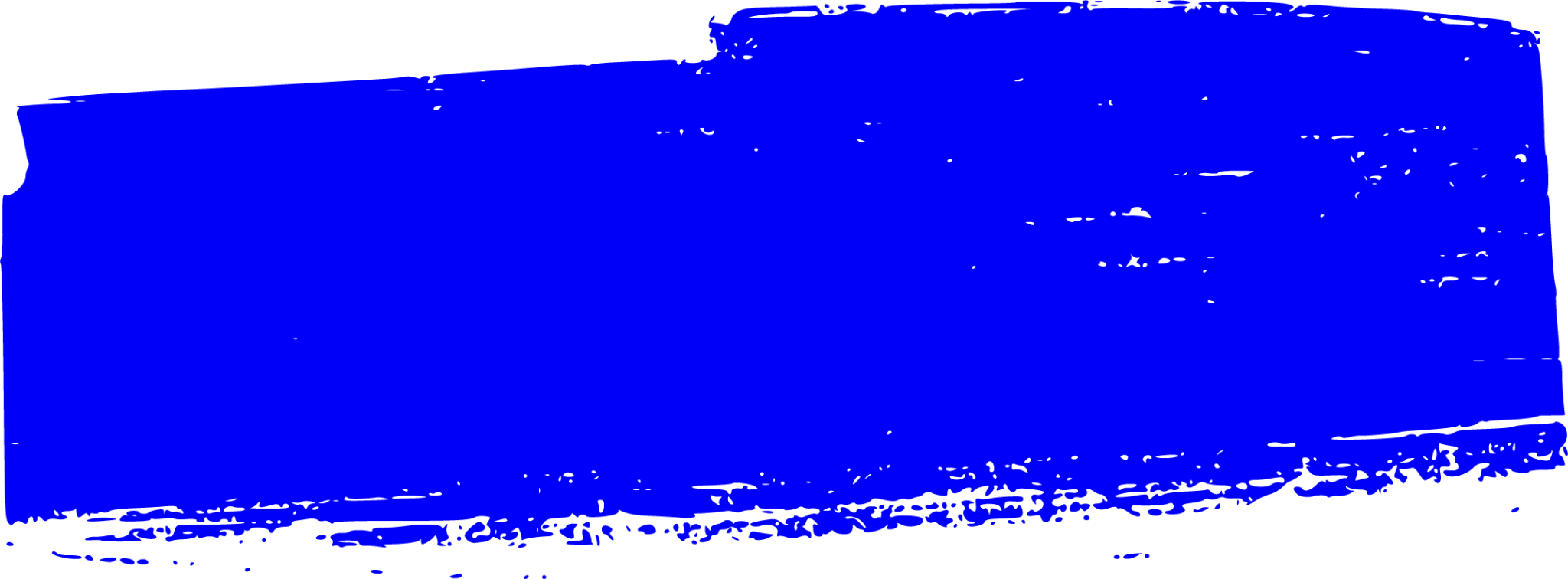 MK plan infographics
Mars
Despite being red, Mars is a cold place
Saturn
It’s a gas giant and has several rings
Neptune
25%
50%
75%
Neptune is far away form us
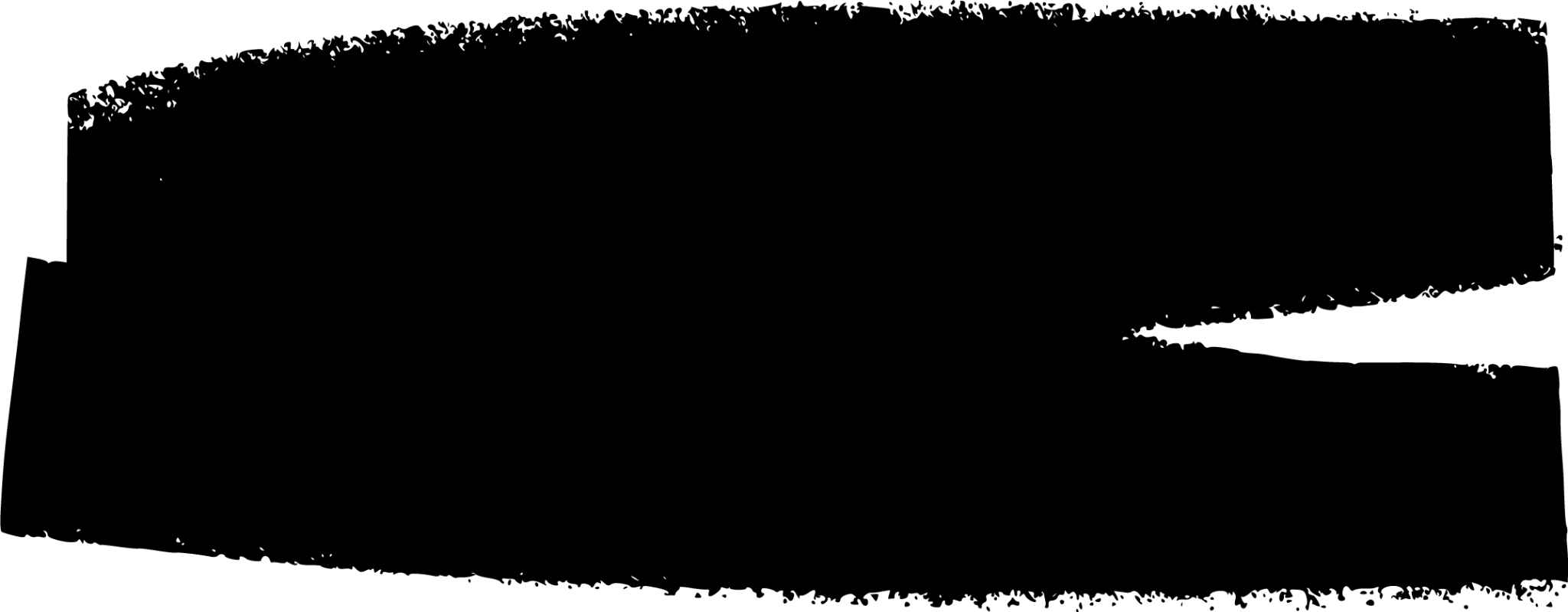 MK plan infographics
25%
50%
75%
Mars
Earth
Venus
Despite being red, Mars is actually a cold place. It's full of iron oxide dust, which gives the planet its reddish cast
Earth is the third planet from the Sun and the only one that harbors life in the Solar System. This is where we live
Venus has a beautiful name and is the second planet from the Sun. It’s terribly hot, even hotter than Mercury
MK plan infographics
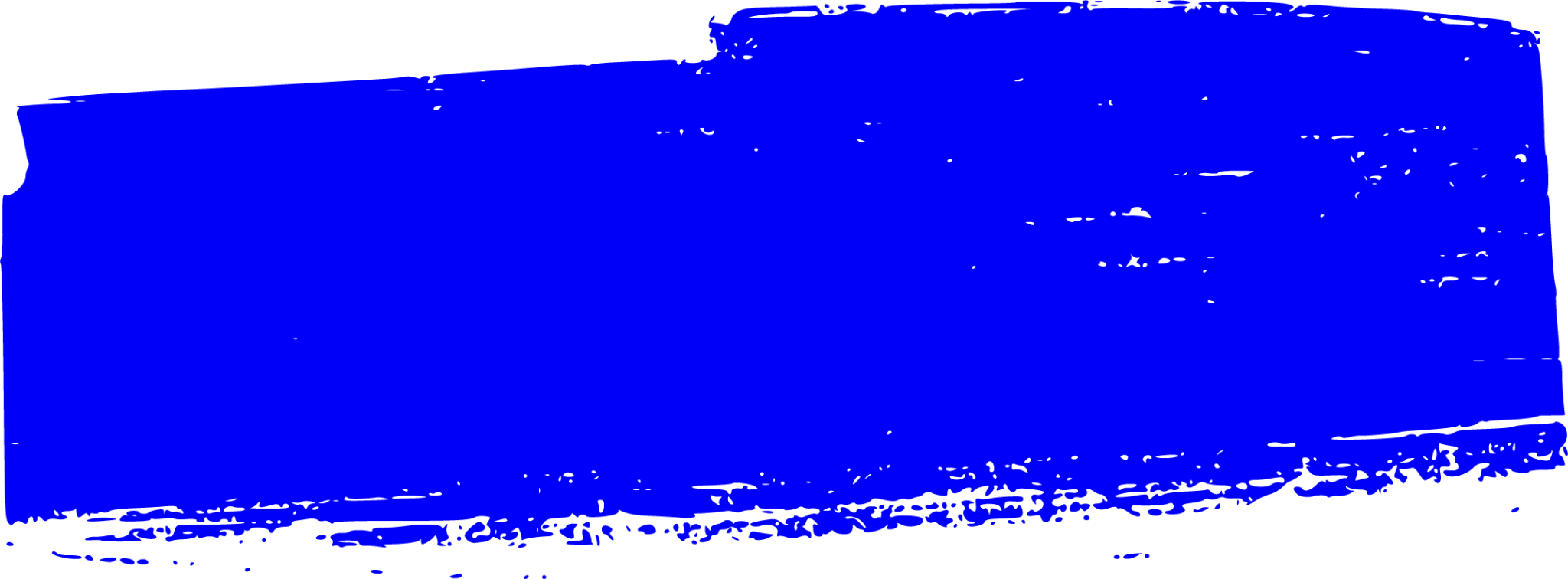 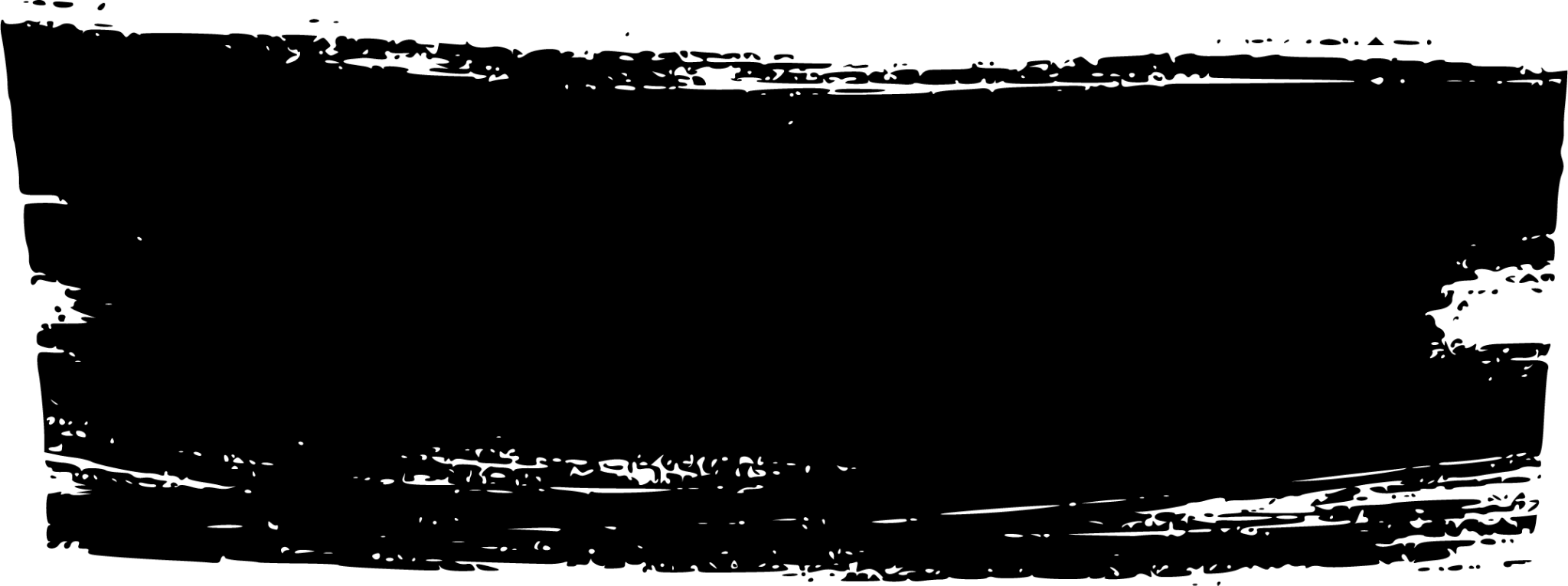 Strengths
S
Venus has a beautiful name
Weaknesses
W
Mercury is the smallest planet
Opportunities
O
Mars is a very cold place
Threats
T
Neptune is an ice giant
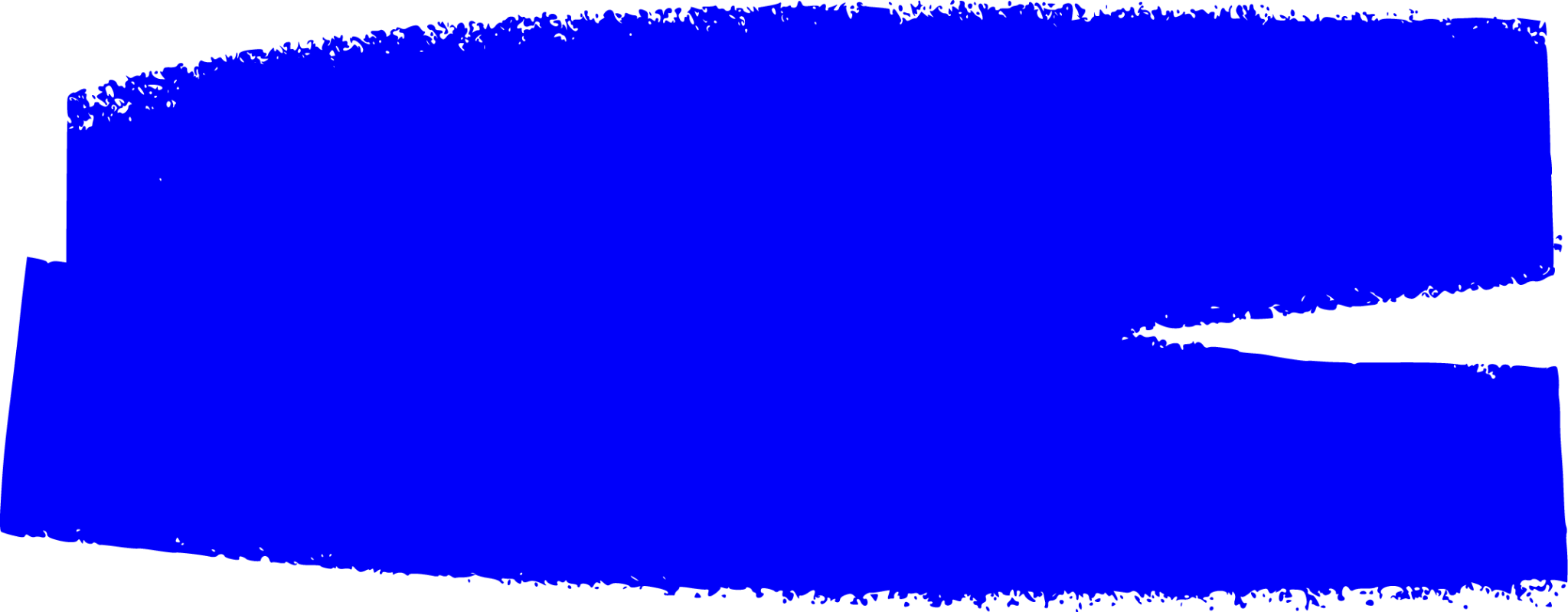 MK plan infographics
Jupiter
Mercury
Earth
Venus
Mars
Saturn
It’s the biggest planet
It’s a small planet
We all live on Earth
It has a beautiful name
Mars is a cold place
Saturn is a gas giant
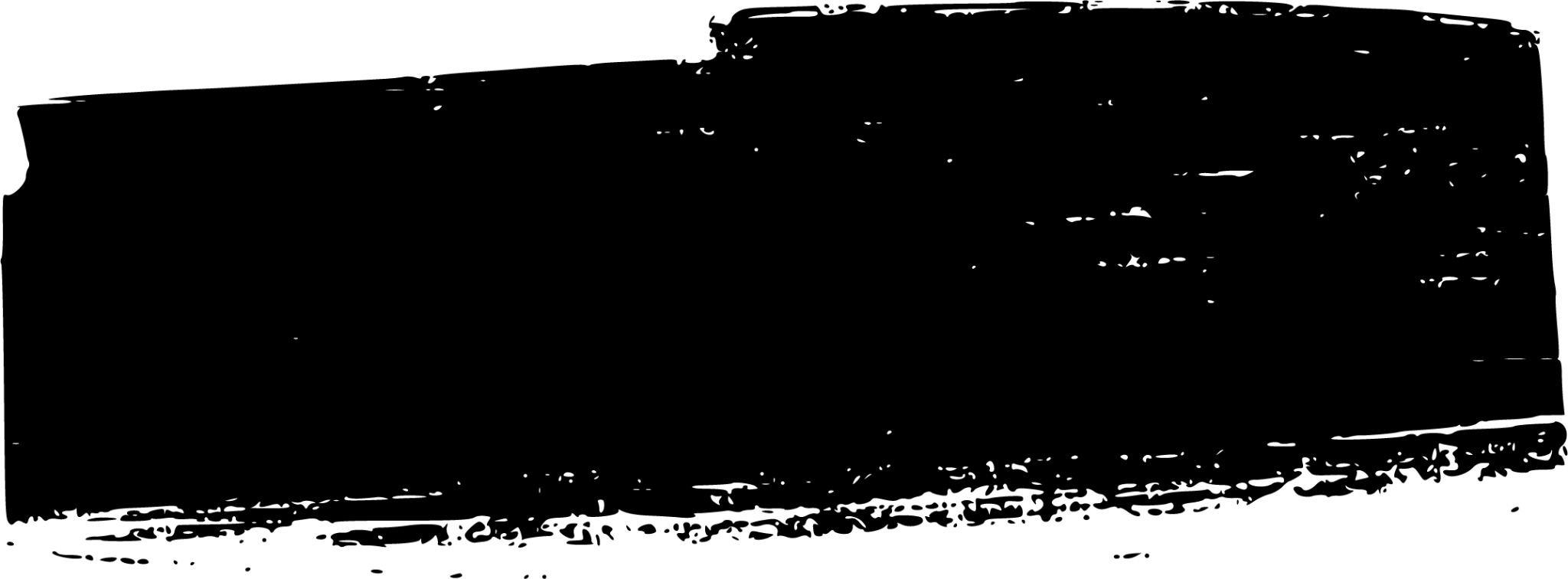 MK plan infographics
Year 1
Year 2
Year 3
Year 4
15%
75%
55%
30%
Despite being red, Mars is actually a cold place
Jupiter is a gas giant and the biggest planet
Venus has a beautiful name and is a very hot planet
Saturn is a gas giant and has several rings
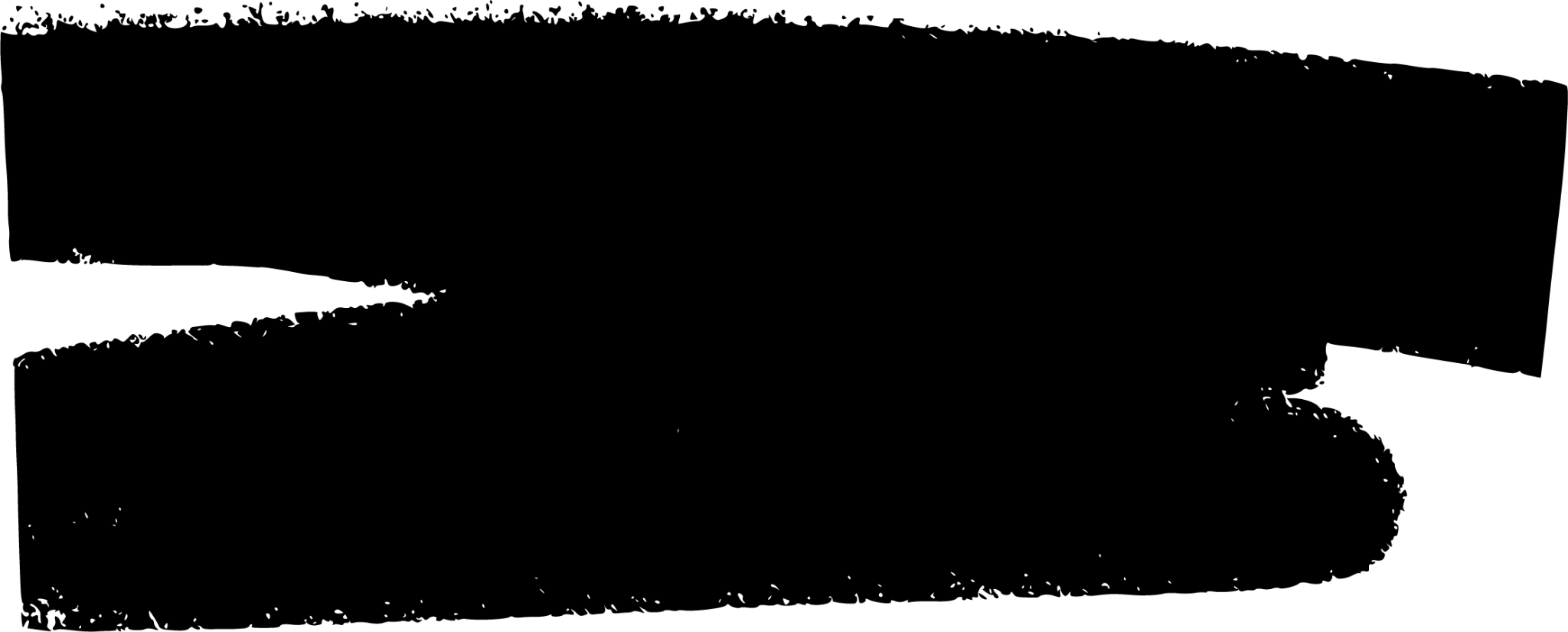 MK plan infographics
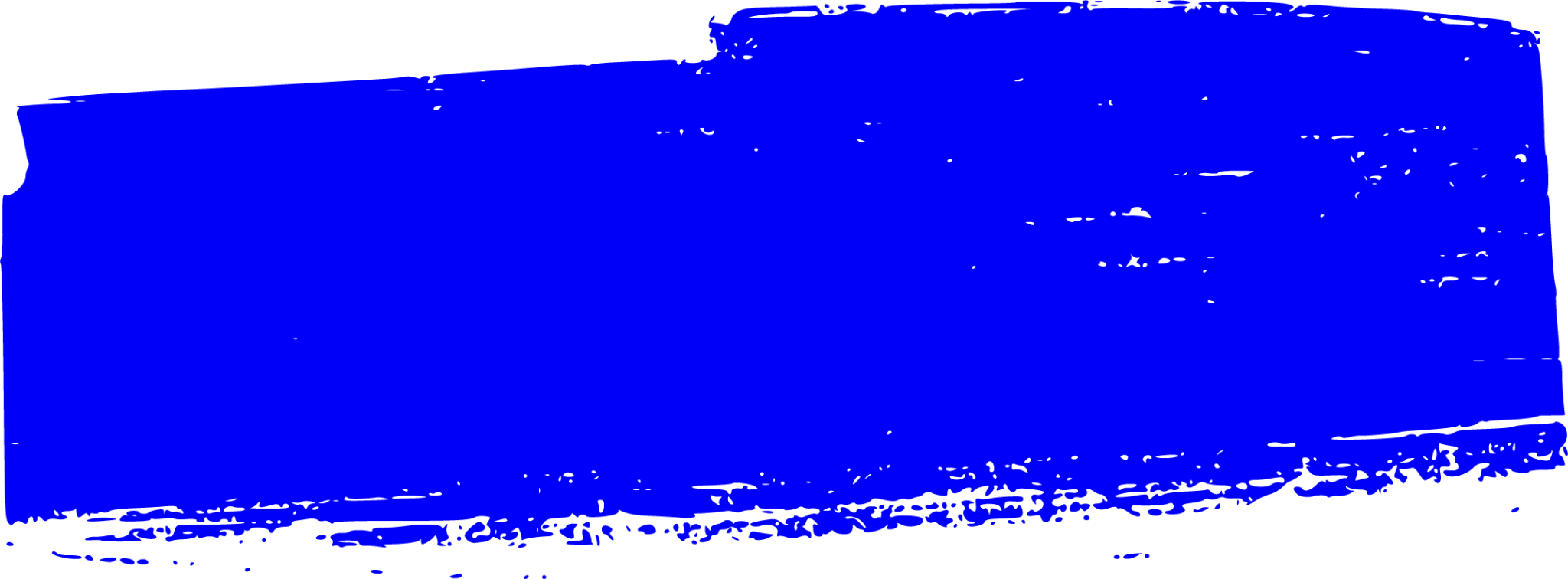 Earth
Mars
We all live on Earth
Mars is very cold
Jupiter
Venus
Jupiter is a gas giant
Venus is a hot planet
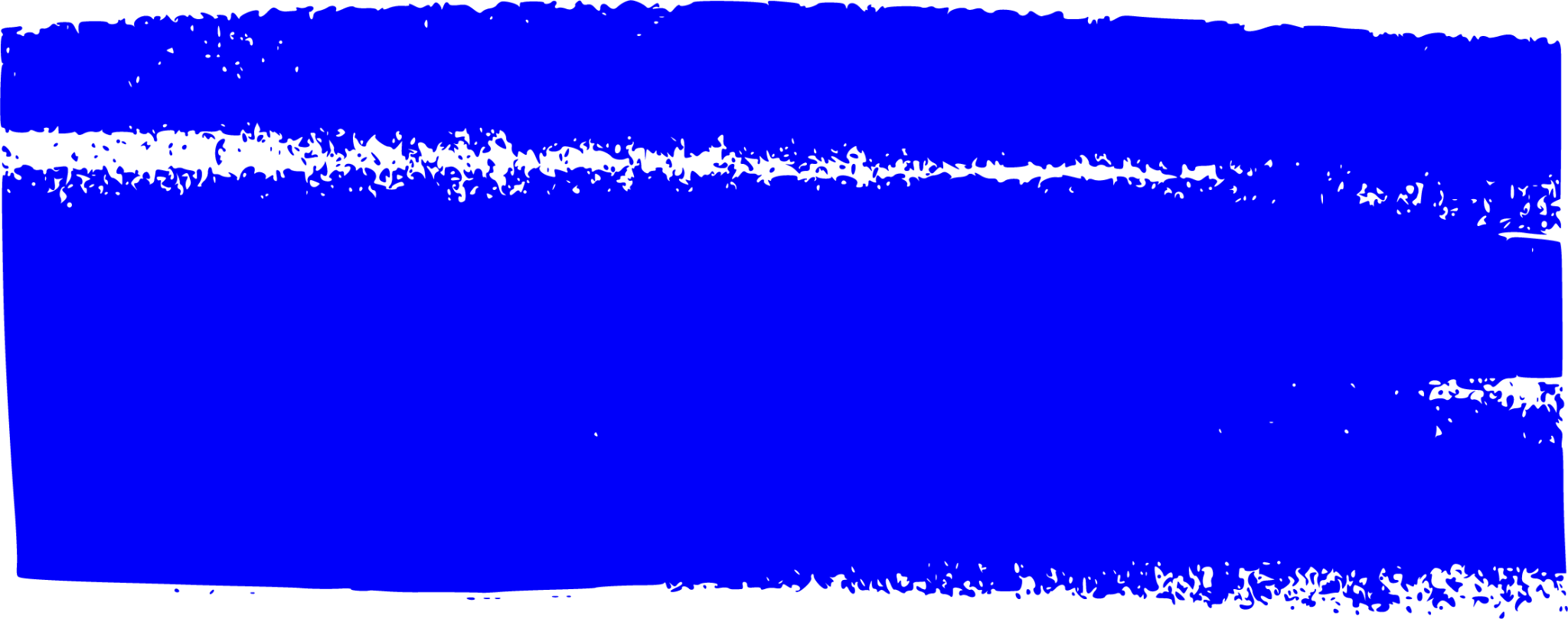 MK plan infographics
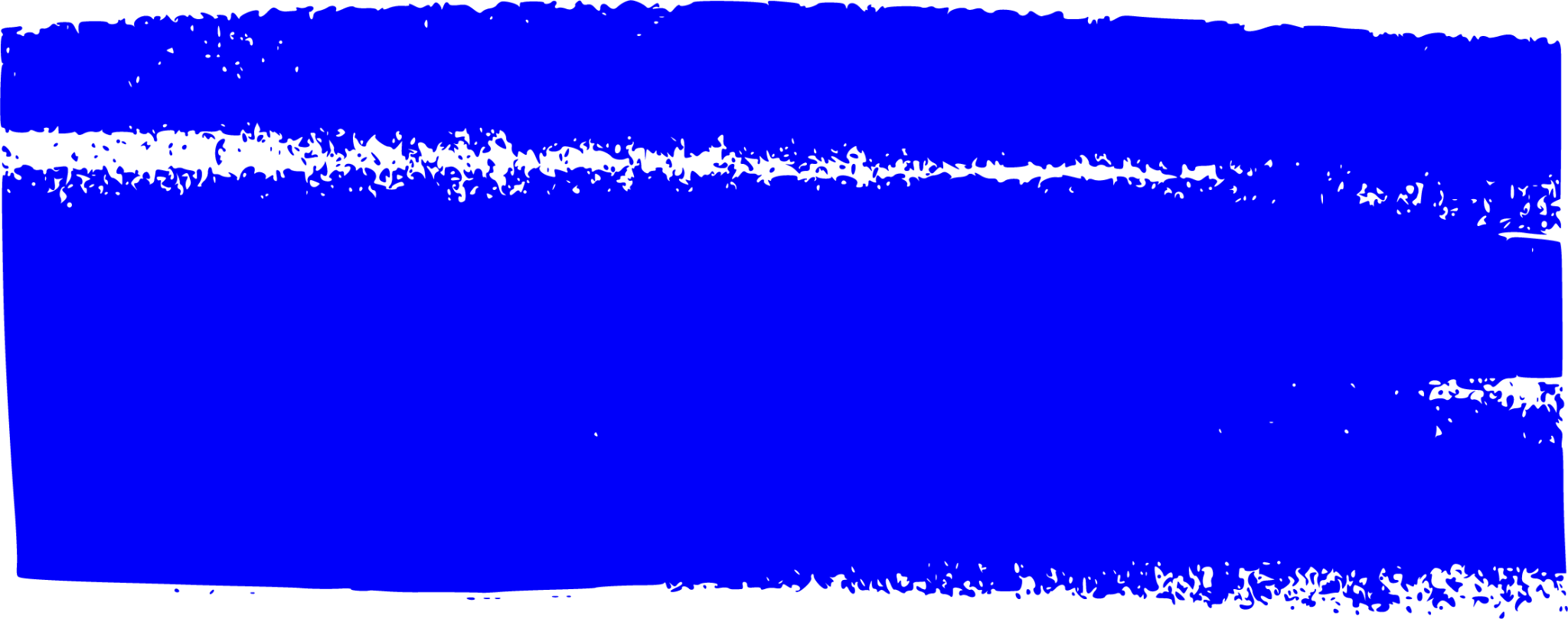 Mars
Jupiter
Saturn
Venus
Despite being red, Mars is a cold place
It’s the biggest planet in the Solar System
Saturn is a gas giant and has several rings
Venus is the second planet from the Sun
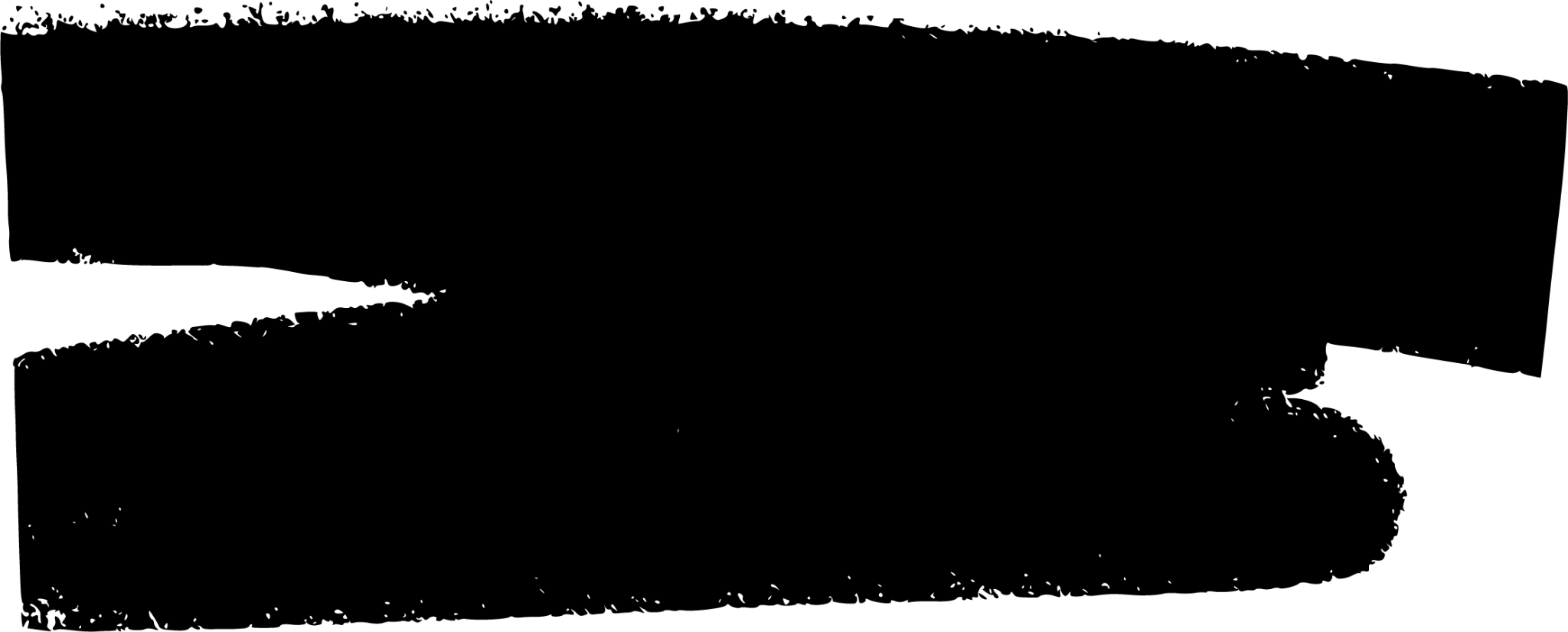 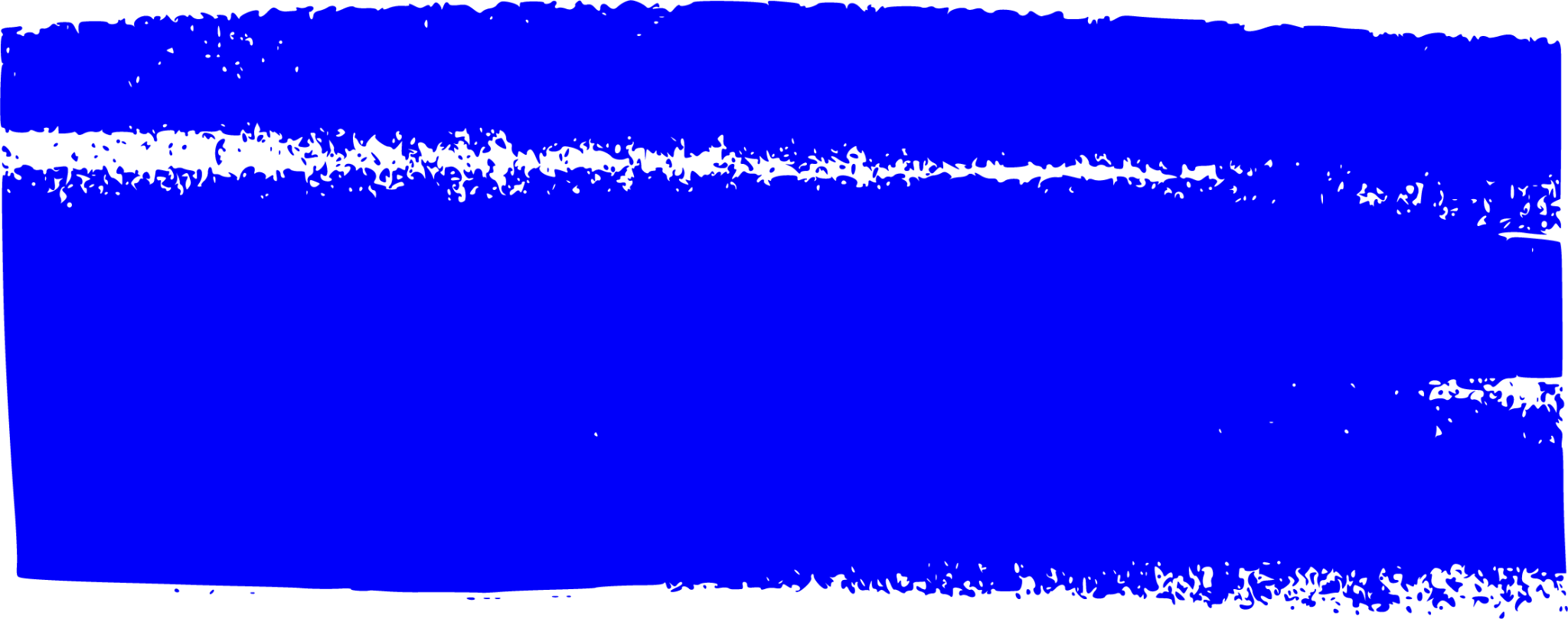 MK plan infographics
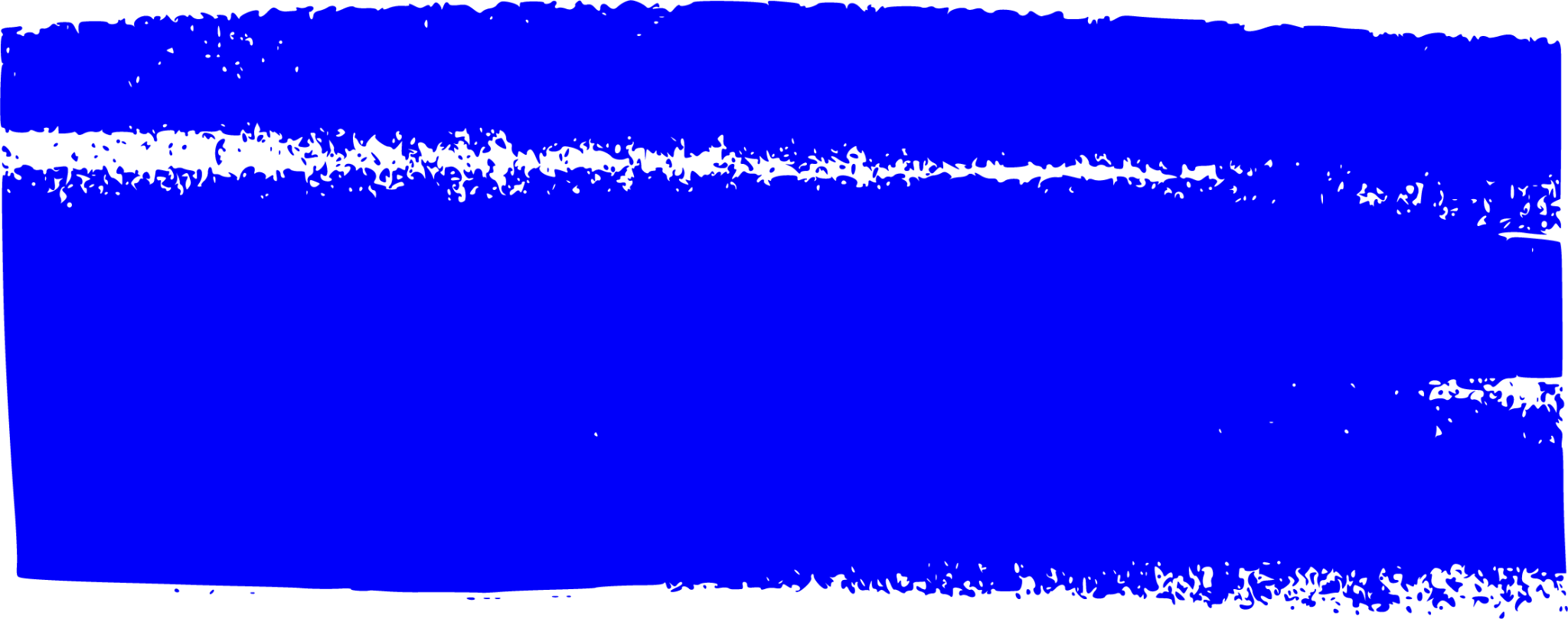 Awareness
Jupiter is a gas giant and the biggest planet in the Solar System
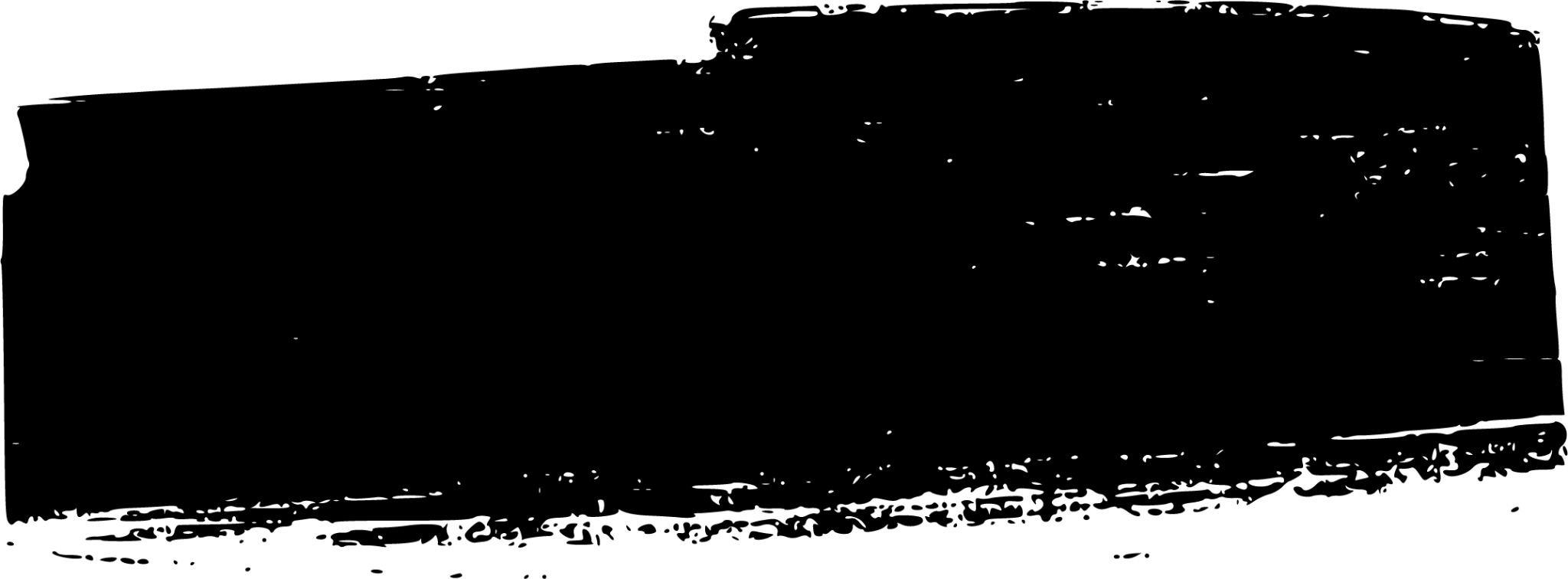 Interest
Venus has a beautiful name and is the second planet from the Sun
Decision
Despite being red, Mars is actually a cold place
Mercury is the closest planet to the Sun
Purchase
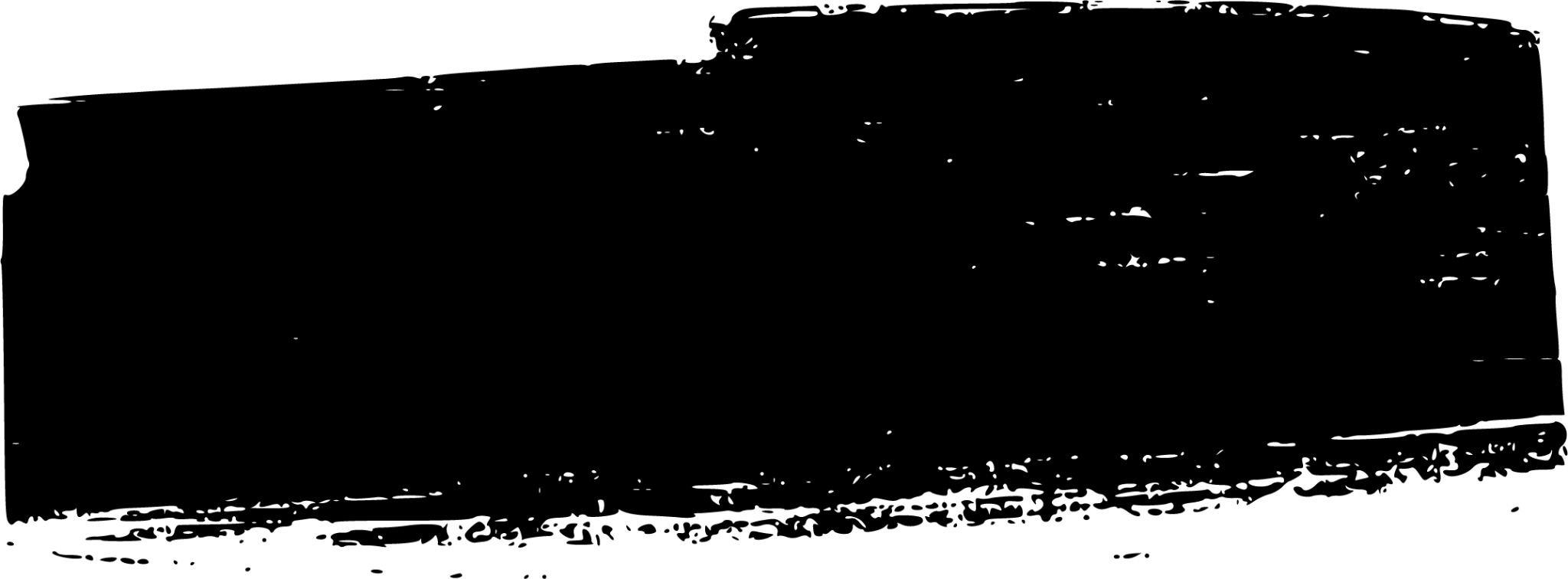 MK plan infographics
Neptune
Saturn
20%
50%
Neptune is far away form us
Saturn is a gas giant
Mars
Mercury
70%
90%
Mars is a very cold place
It’s the closest planet to the Sun
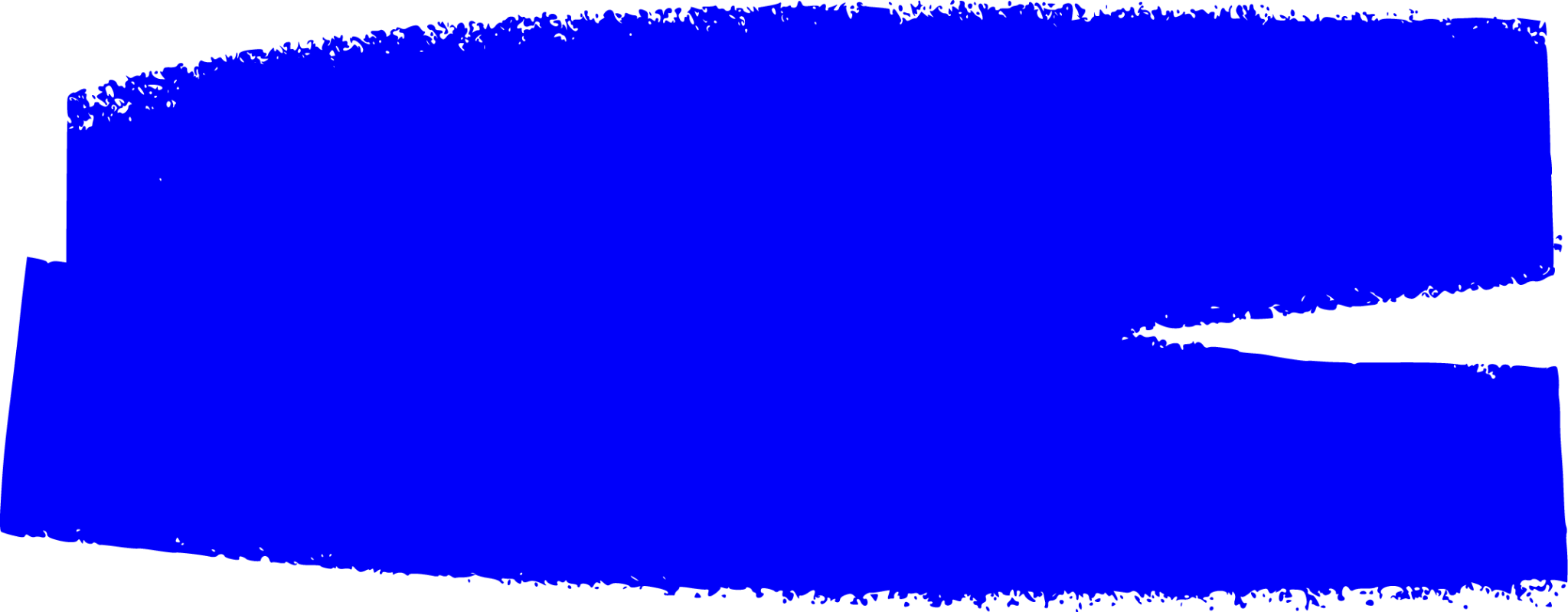 MK plan infographics
01
Mars
Neptune
Mercury
Despite being red, Mars is a cold place
Neptune is far away from us
It’s the closest planet to the Sun
02
03
MK plan infographics
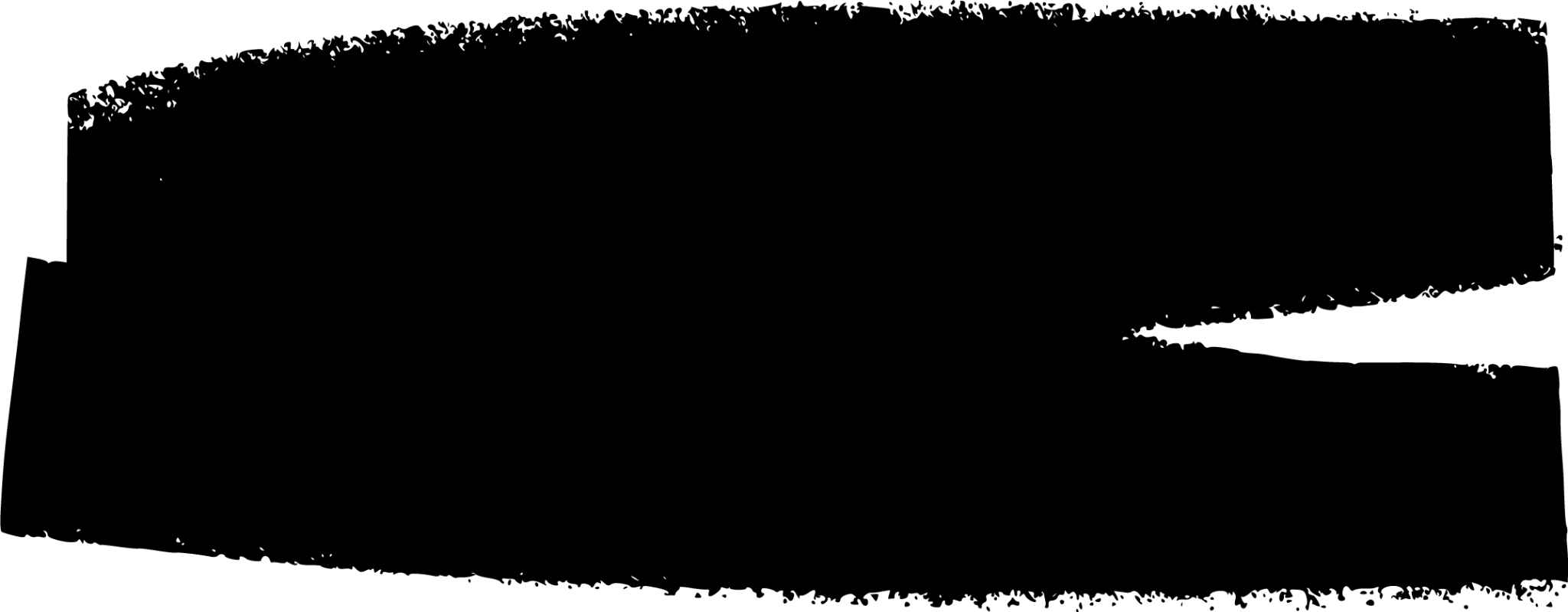 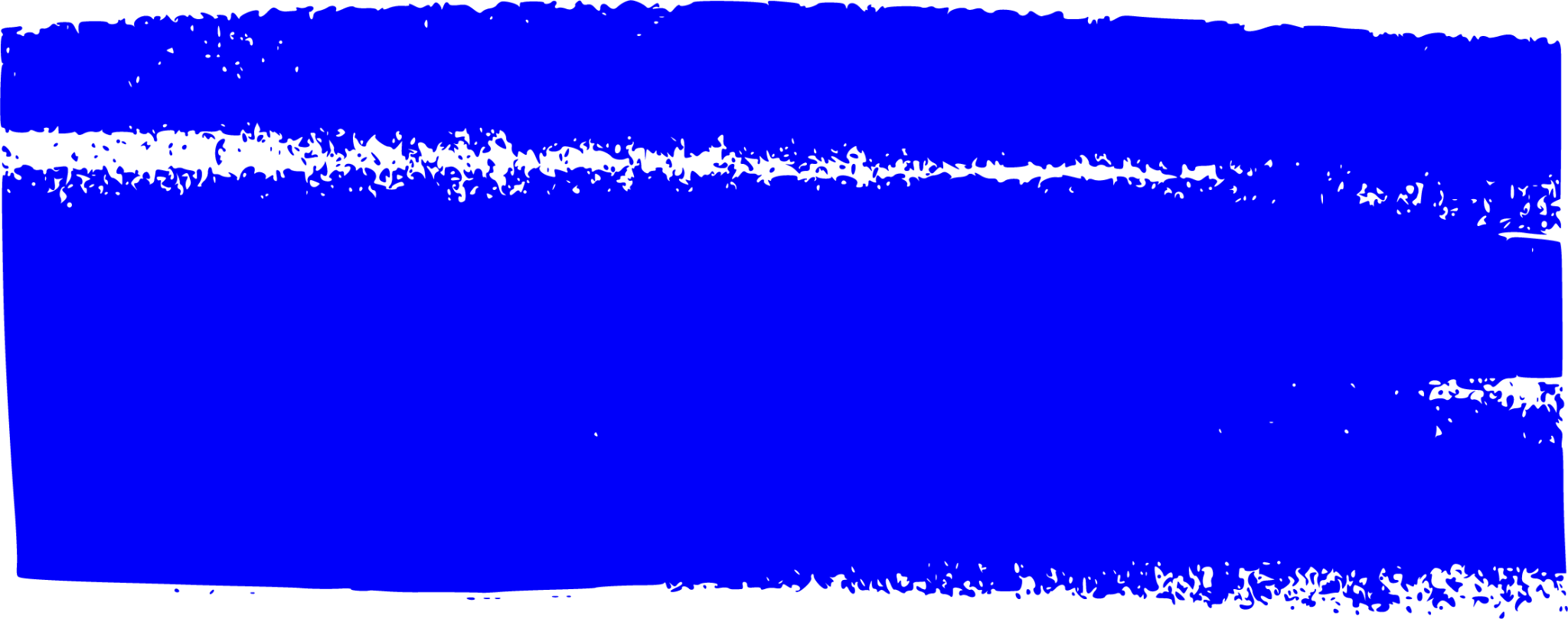 Gender
25%
40%
35%
Men
Other
Women
Earth has life
Venus is hot
Mars is cold
Age range
25-30
31-35
36-40
20%
30%
50%
Interests
Food
Travel
4/5
3/5
Music
2/5
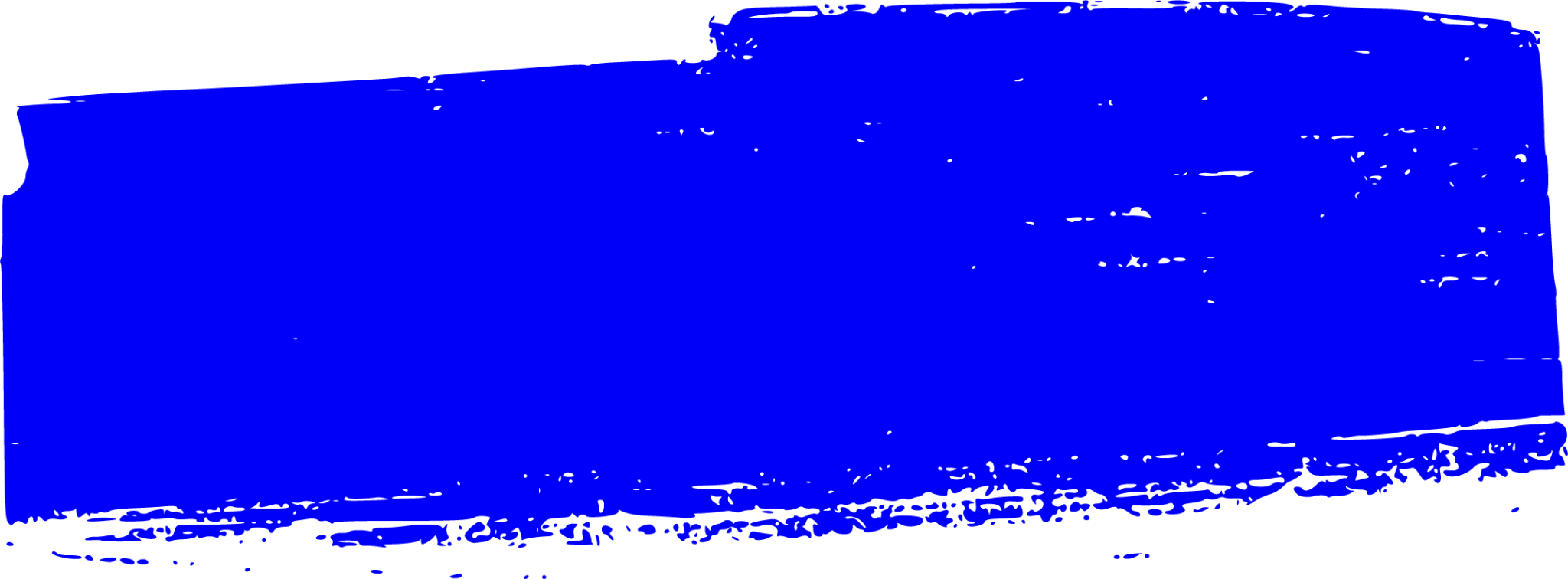 MK plan infographics
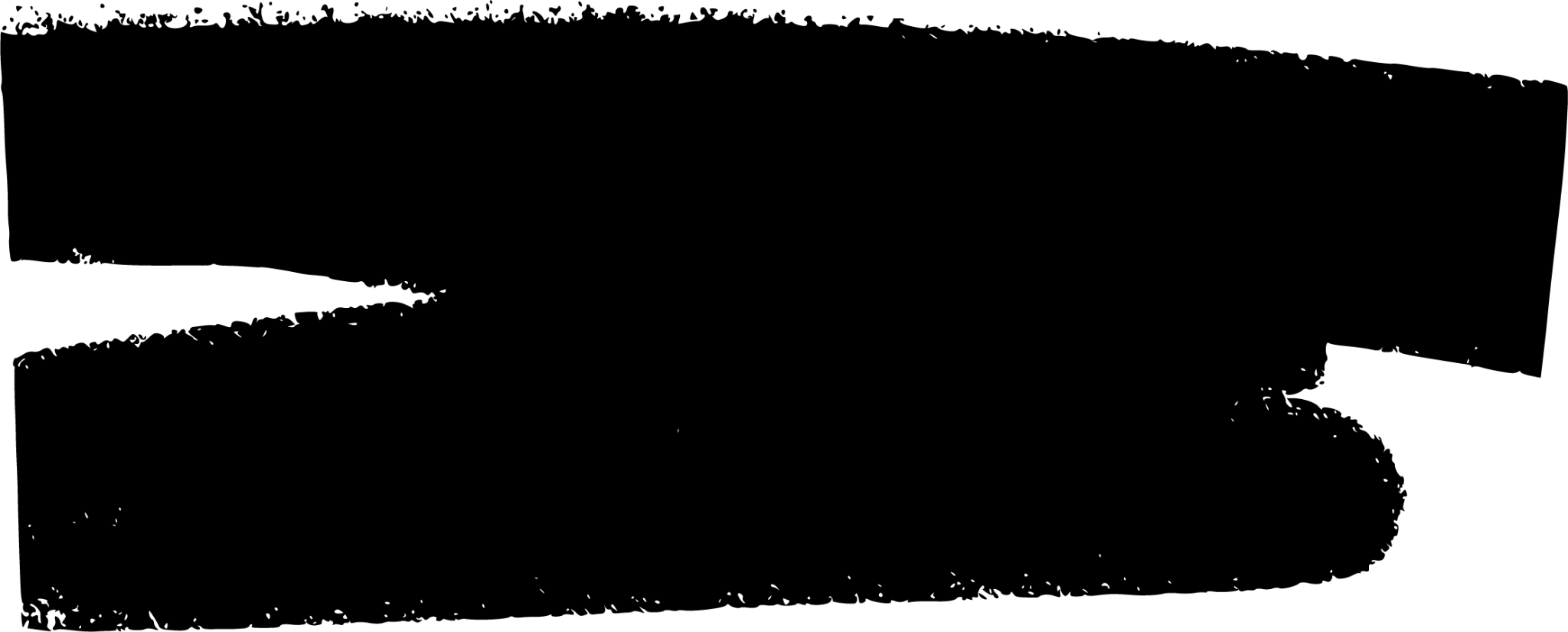 Mercury
It’s the smallest planet
45%
Neptune
55%
Neptune is far away from us
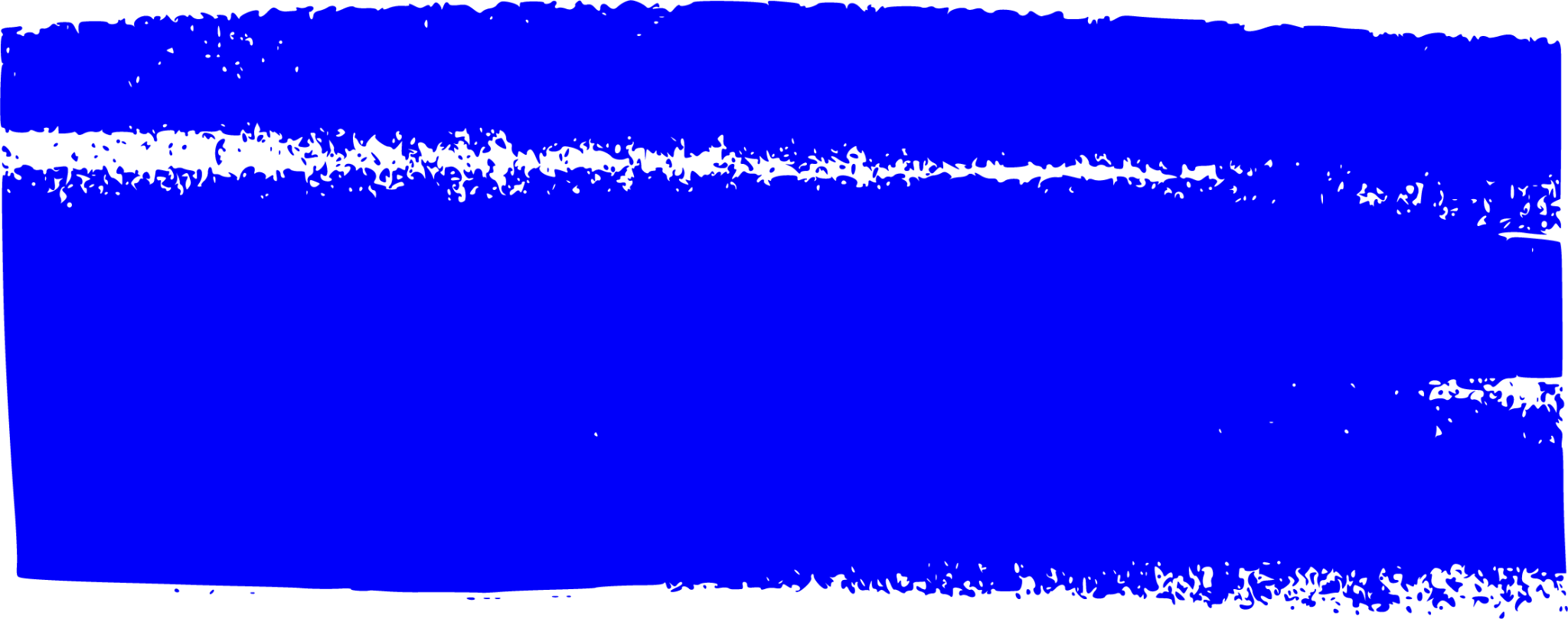 MK plan infographics
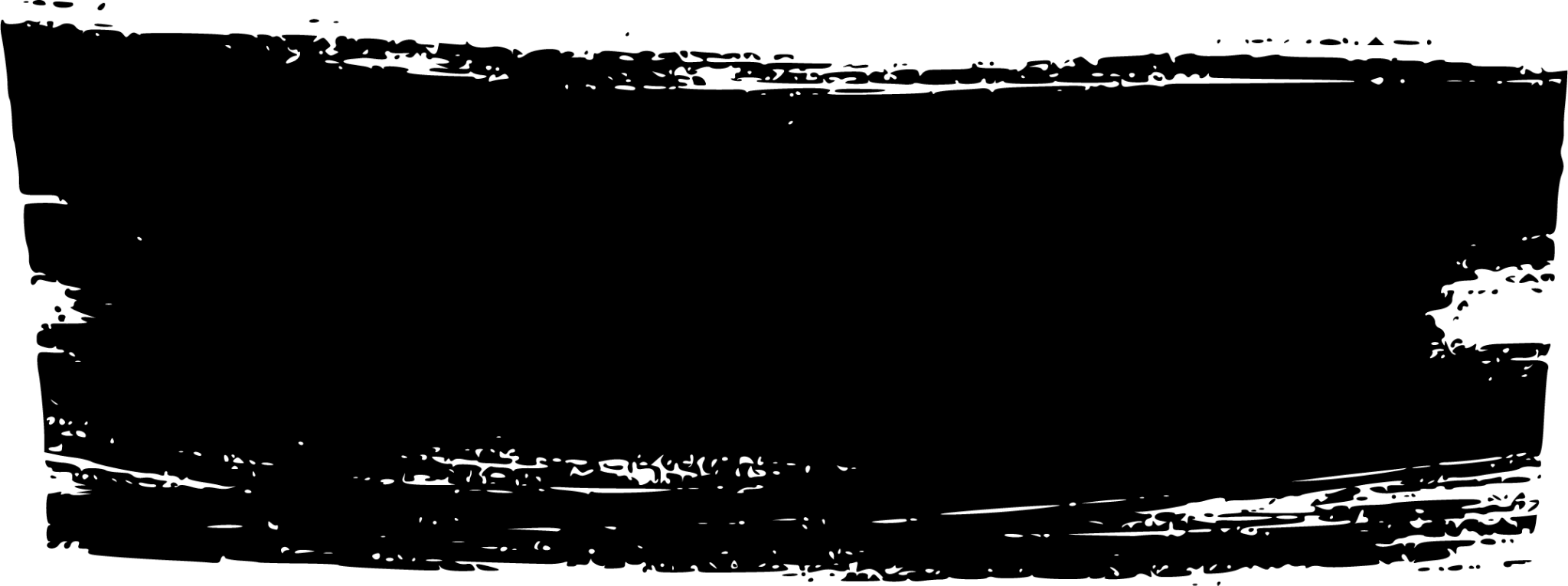 Mars
Saturn
Neptune
Mars is a cold place
Saturn is a gas giant
It's far away form us
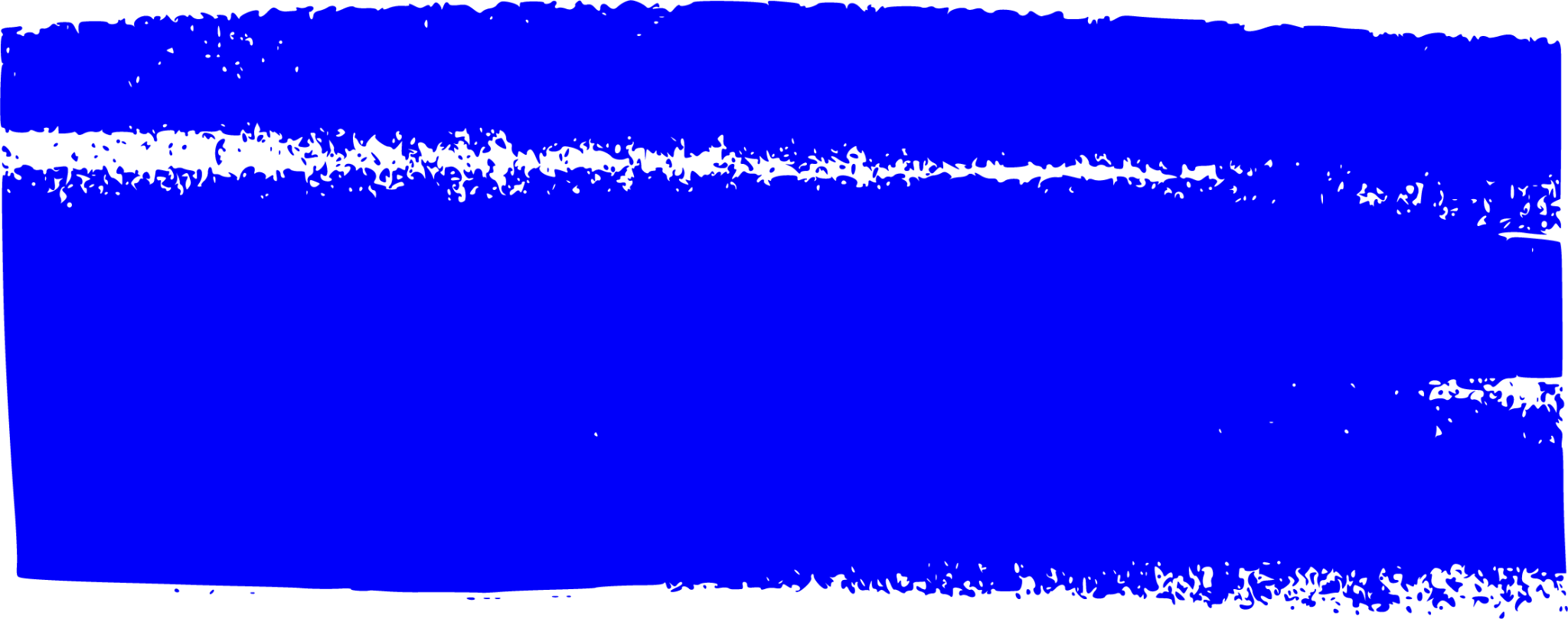 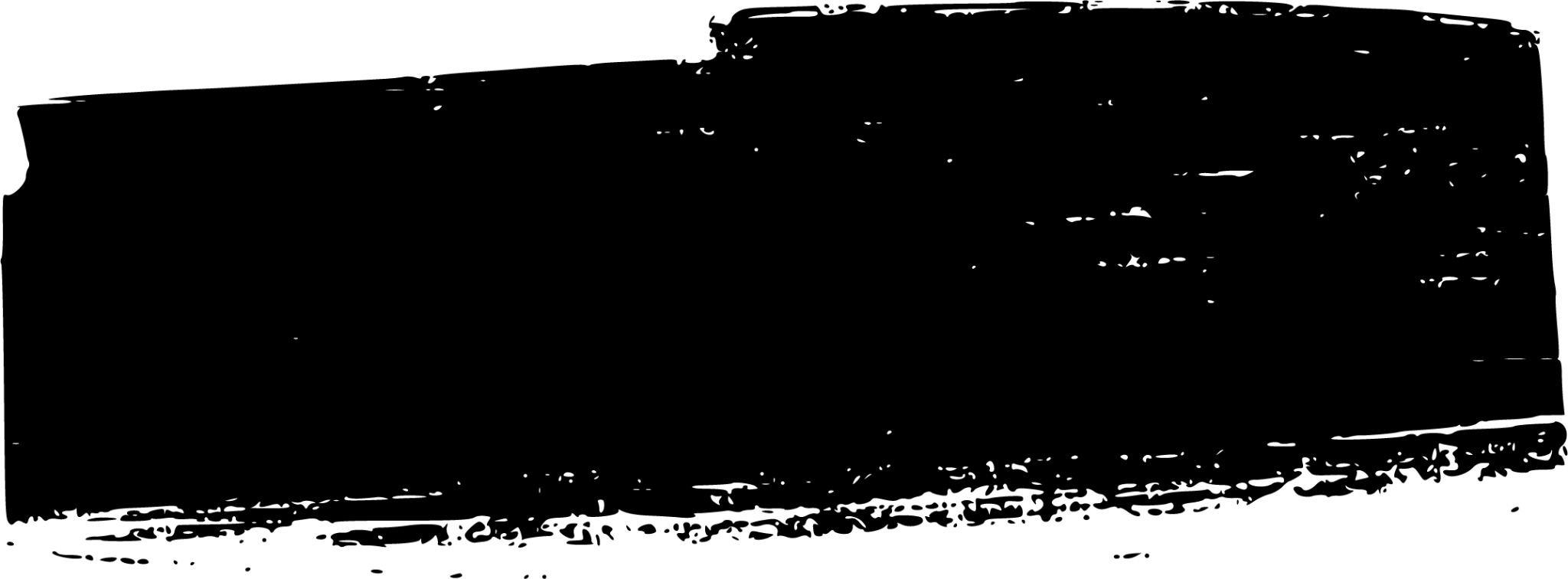 MK plan infographics
Neptune
Earth
Mars
Saturn
It's far away form us
We all live on Earth
Mars is a cold place
Saturn is a gas giant
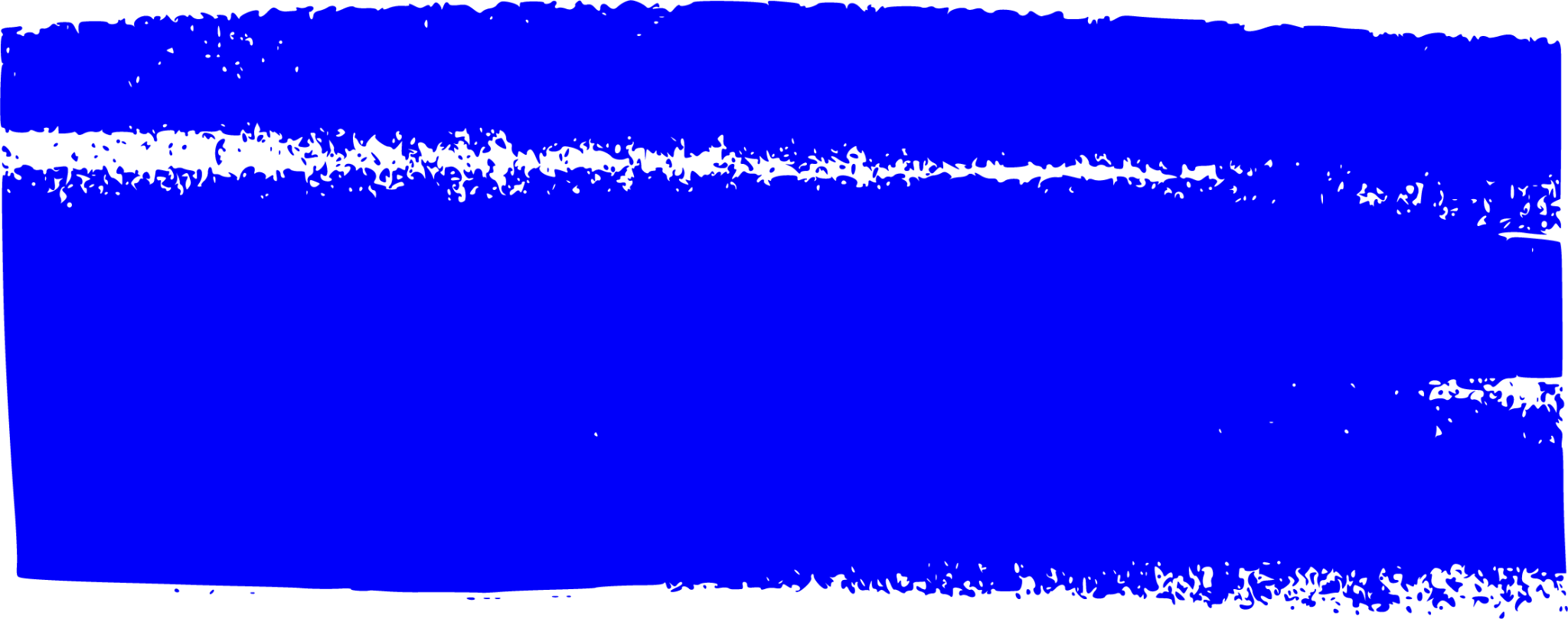 MK plan infographics
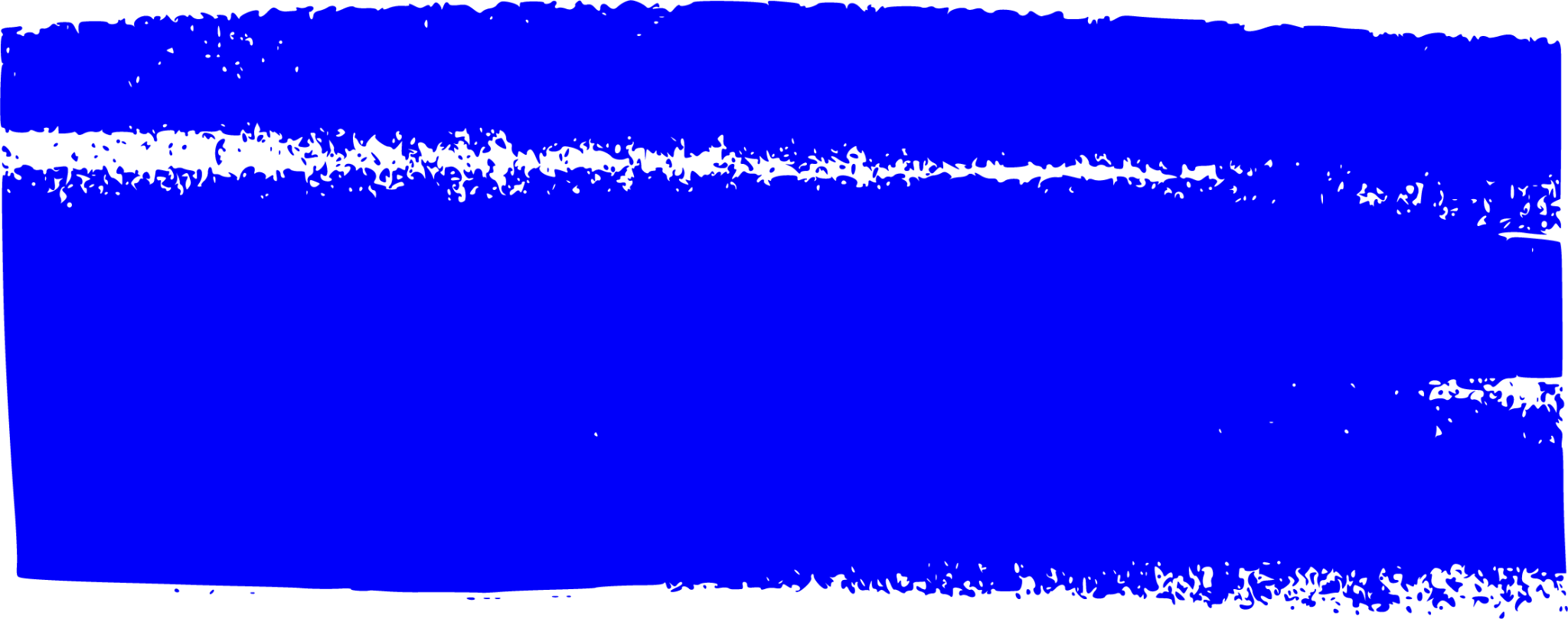 60%
40%
Mercury
It’s the closest planet to the Sun
Neptune
Neptune is far away from us
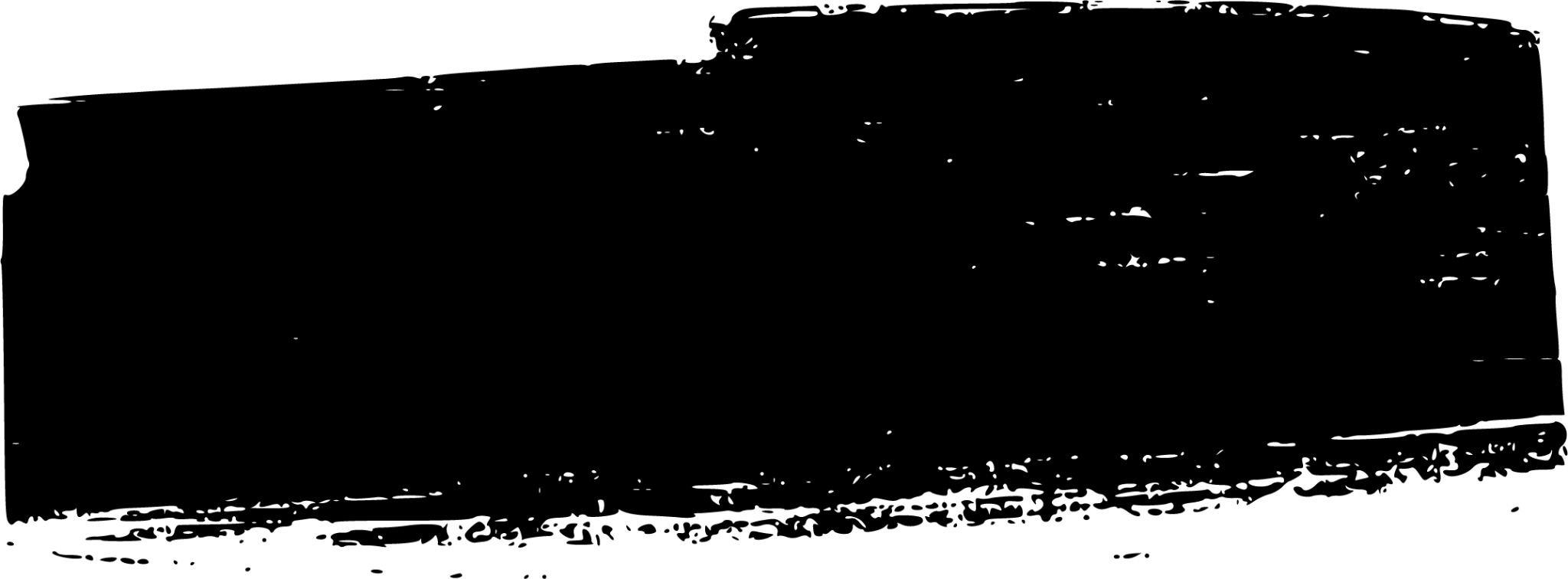 MK plan infographics
Budget
Chanel
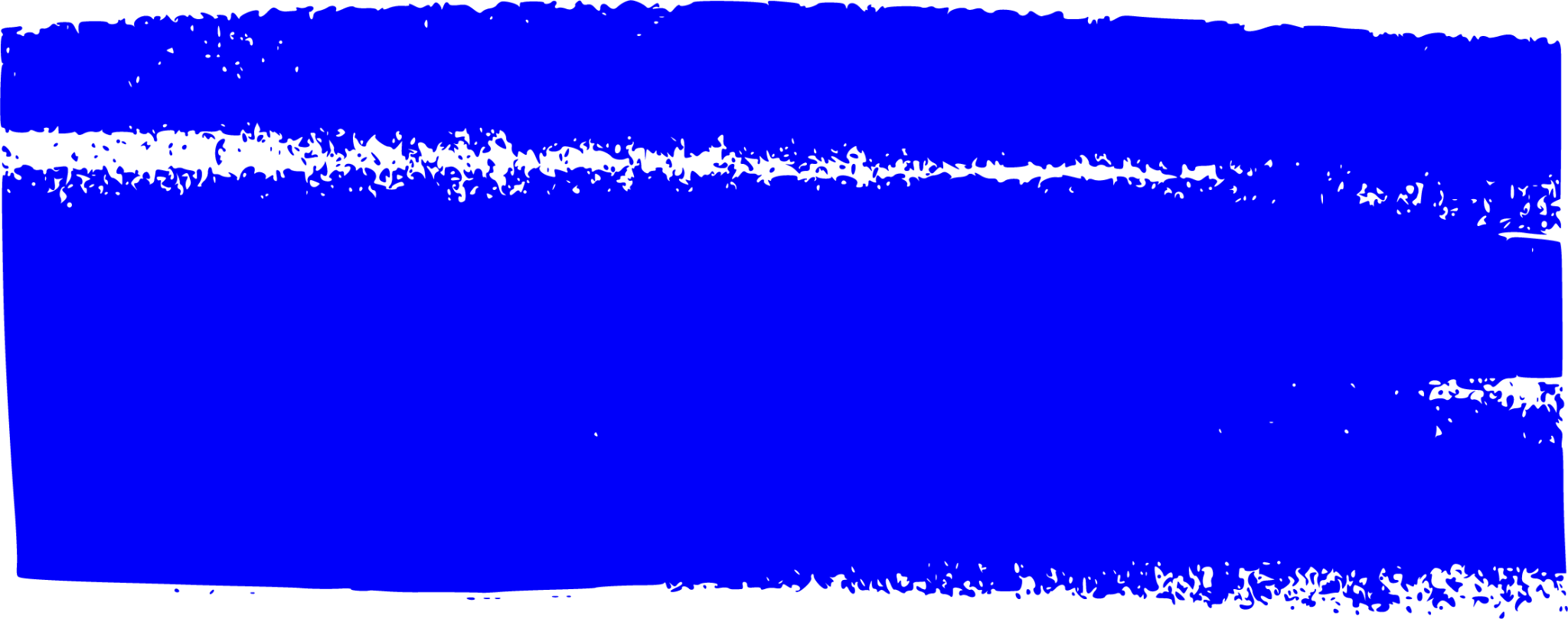 $35,000
Youtube
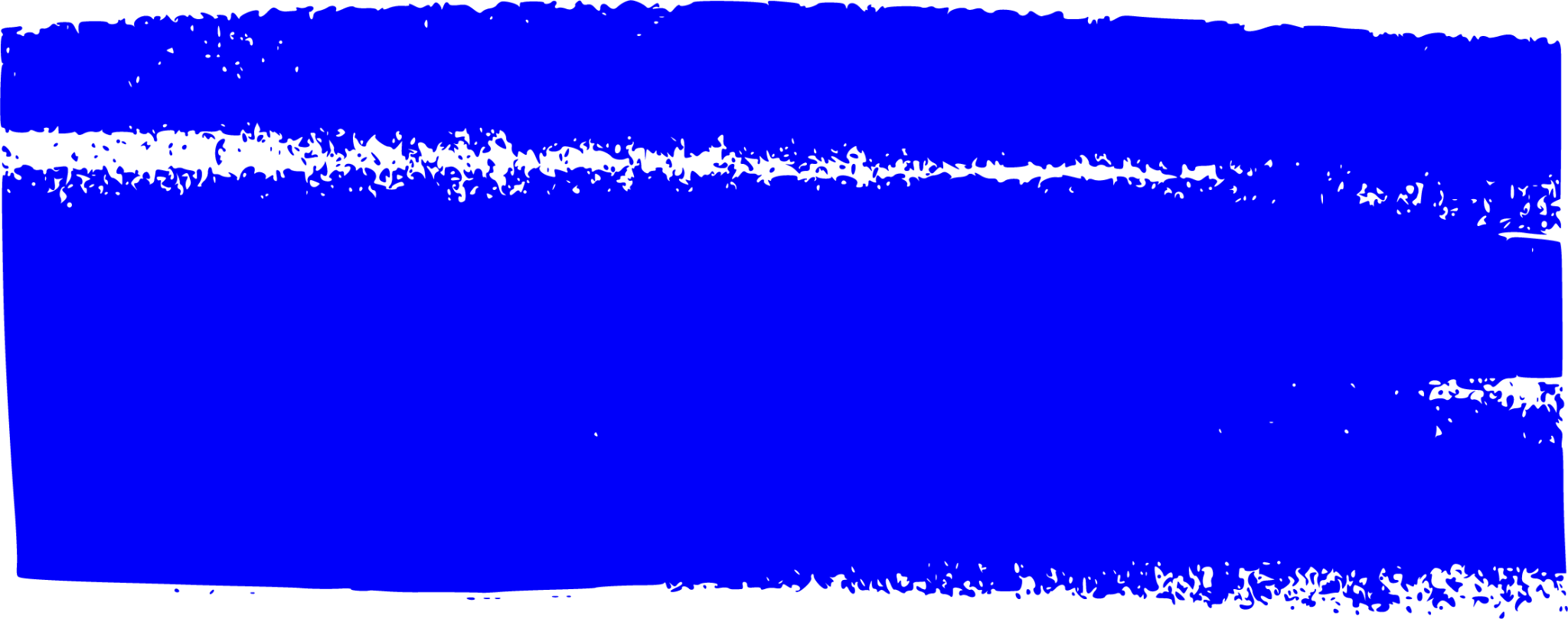 Goals
Description
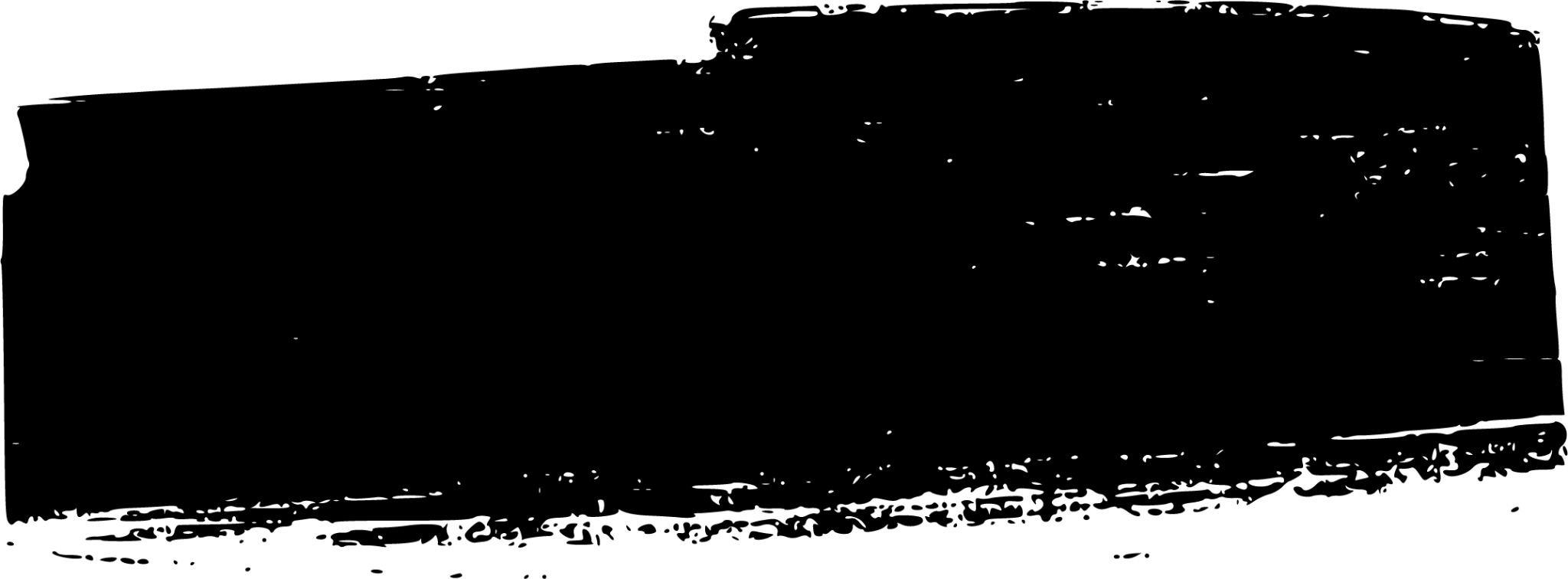 You can list your goals here
You can list your goals here
You can list your goals here
You can list your goals here
You can list your goals here
Venus has a beautiful name and is the second planet from the Sun. It’s terribly hot, even hotter than Mercury, and its atmosphere is extremely poisonous. It’s the second-brightest natural object
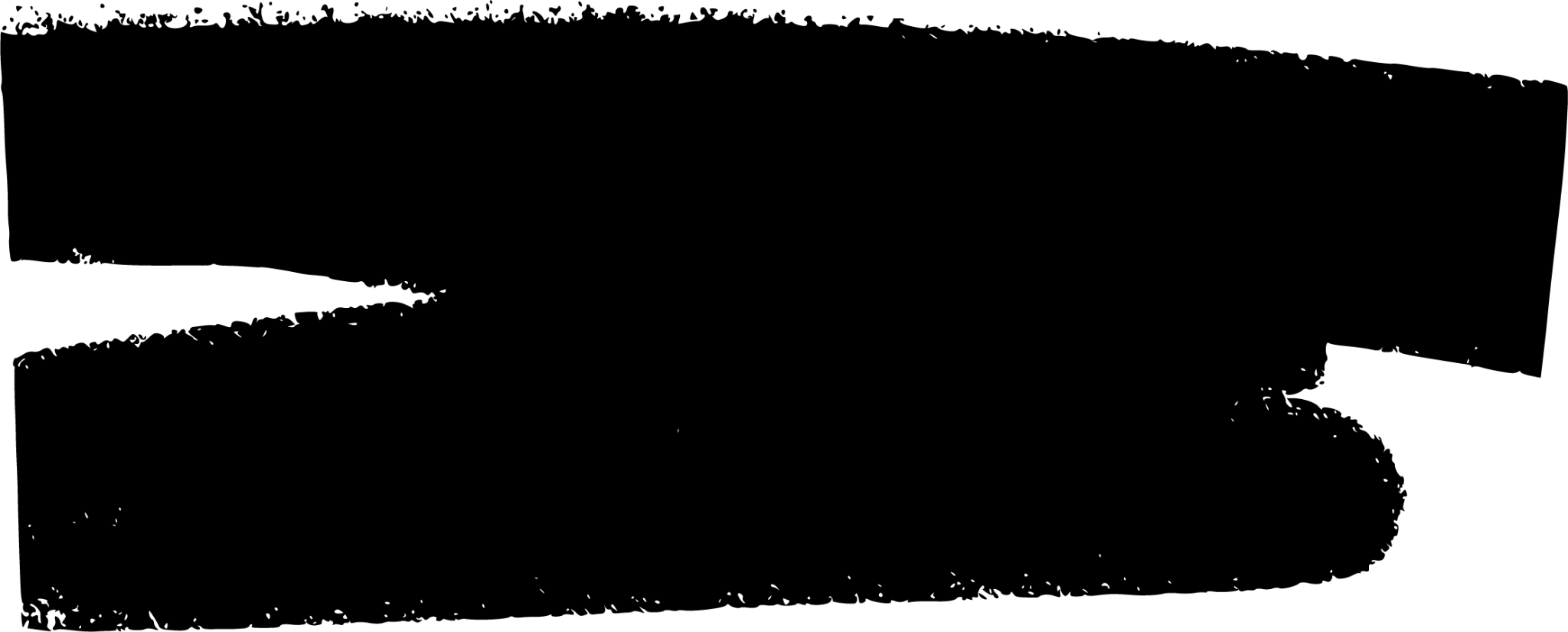 MK plan infographics
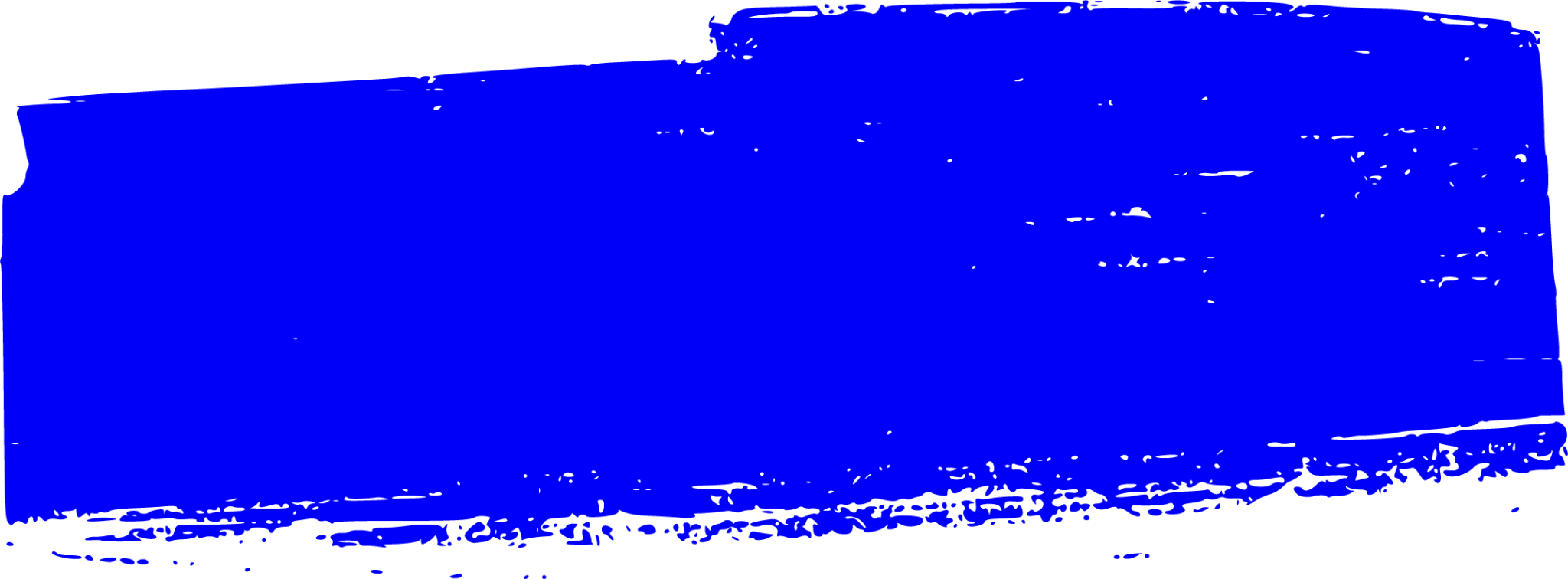 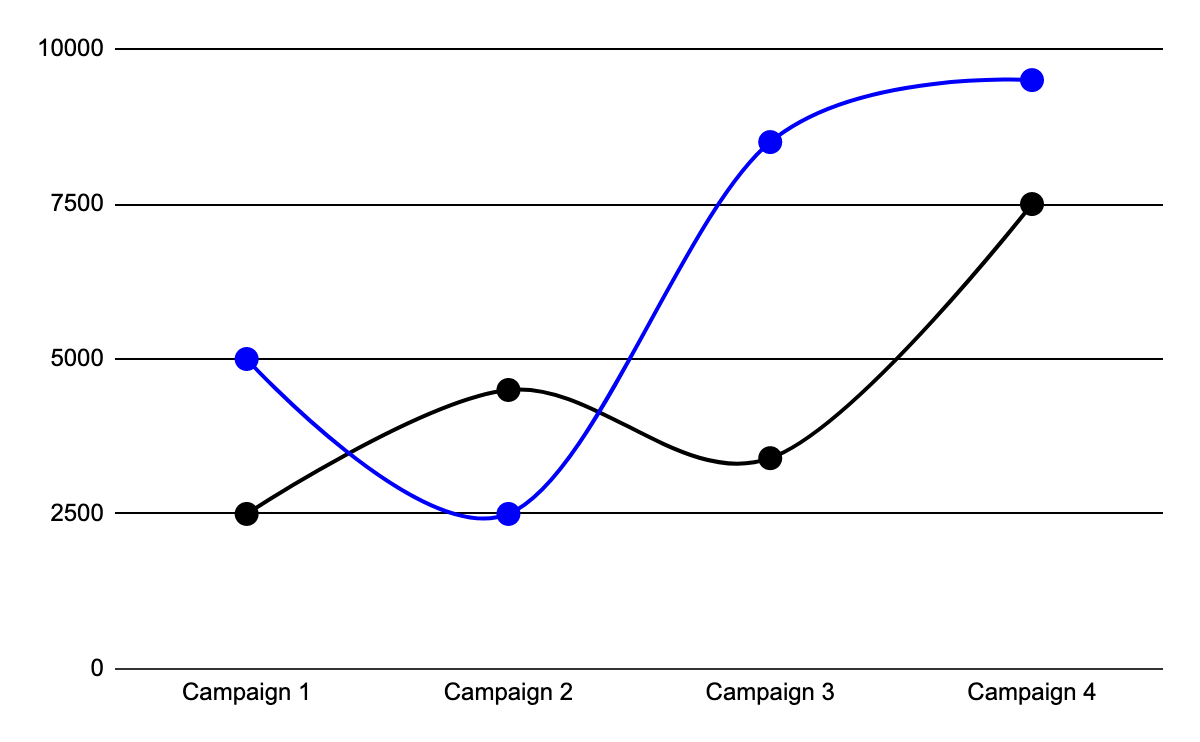 17,900
Outreach
Despite being red, Mars is cold
25,500
Interactions
Follow the link in the graph to modify its data and then paste the new one here. For more info, click here
Venus has a beautiful name
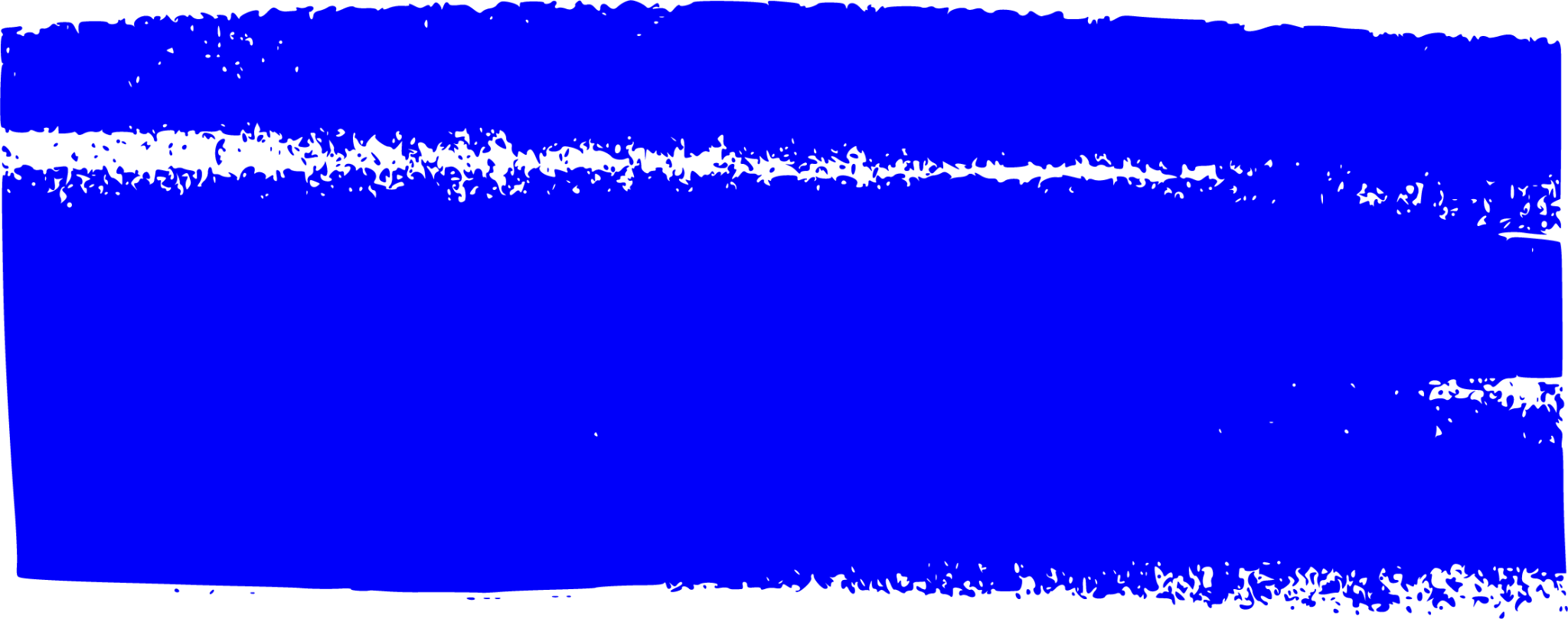 MK plan infographics
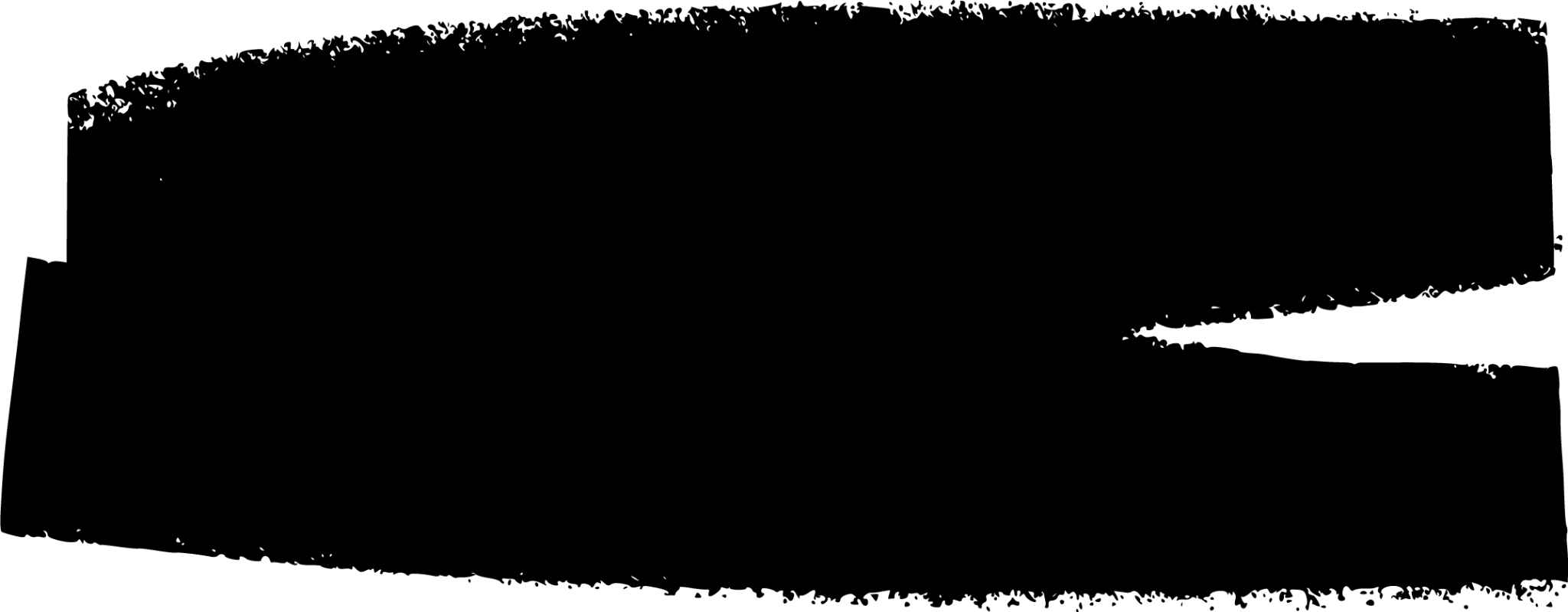 Jay Johns
John Harry
Kim Sons
Paul Trend
Ray Fray
Jupiter is a big planet
Saturn is a gas giant
Venus has a nice name
Neptune is far from us
Mars is a very cold place
Team 1
Earth is the planet with life
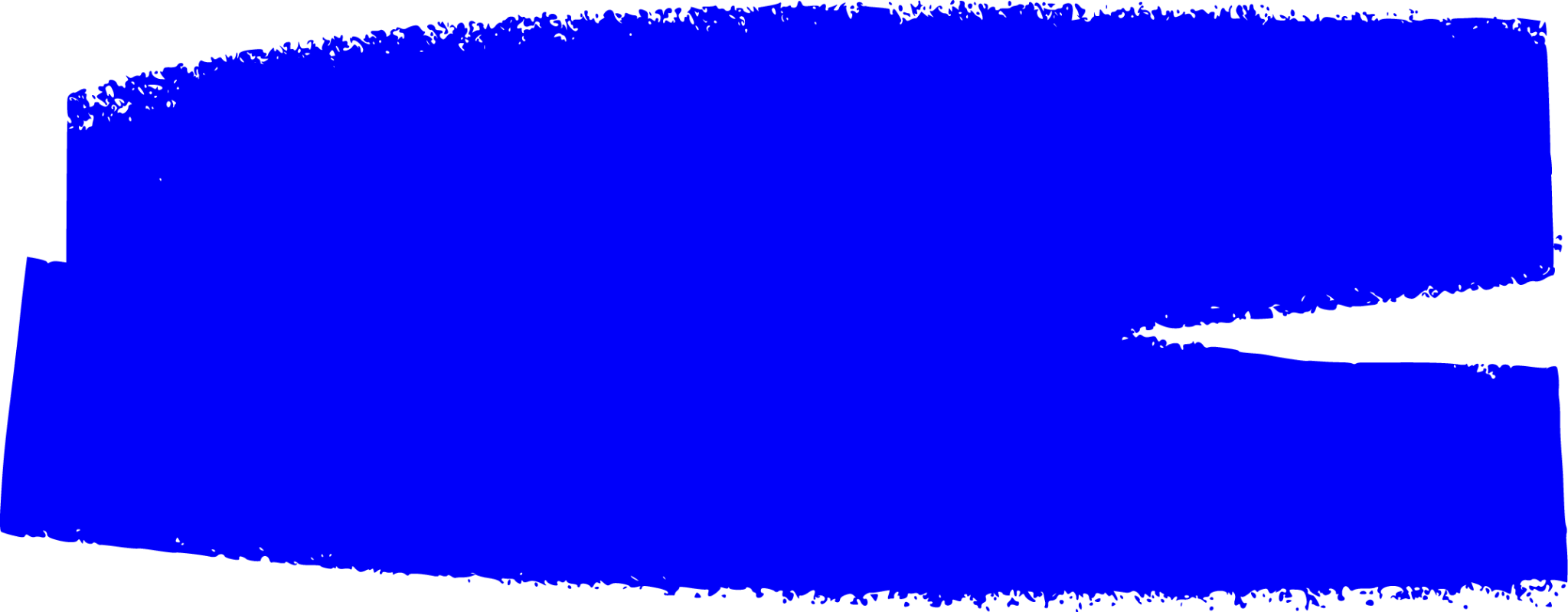 MK plan infographics
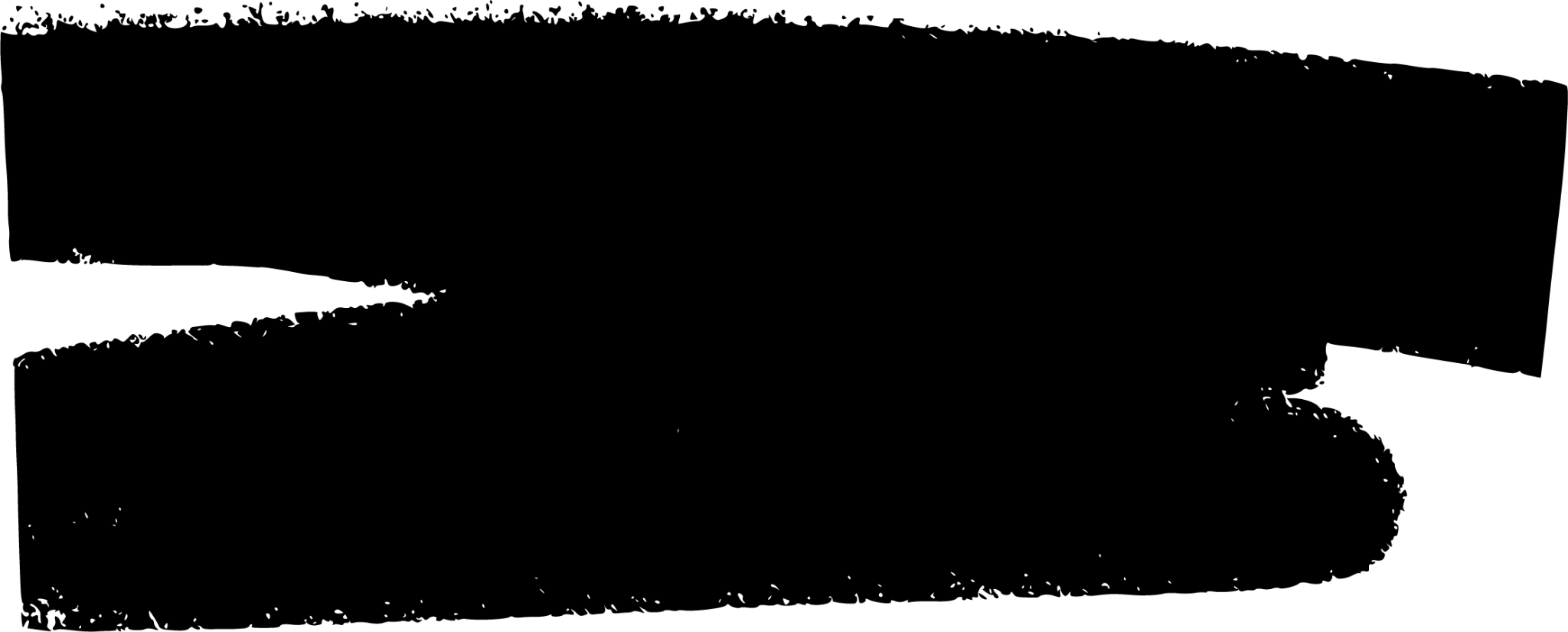 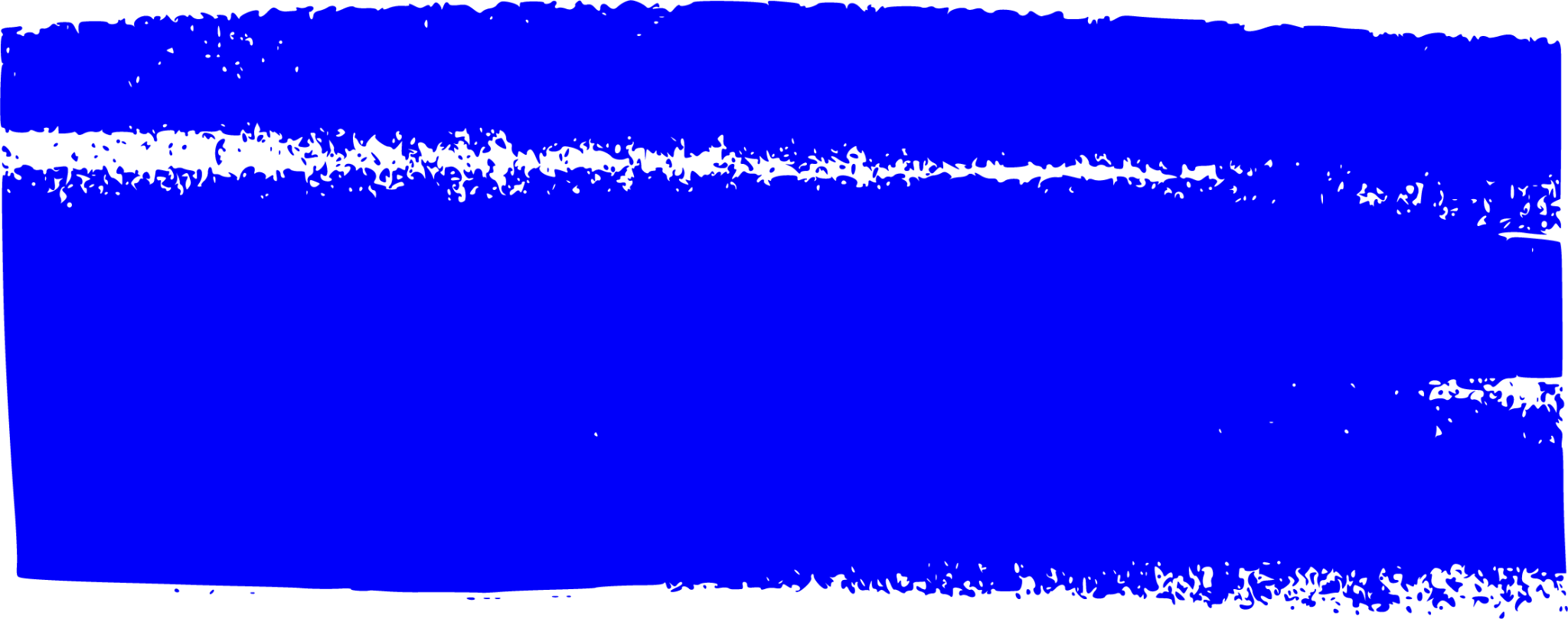 MK plan infographics
Venus
Mars
Earth
Venus has a beautiful name and is the second planet from the Sun. It’s terribly hot, even hotter than Mercury
Despite being red, Mars is actually a cold place. It's full of iron oxide dust, which gives the planet its reddish cast
Earth is the third planet from the Sun and the only one that harbors life in the Solar System. This is where we live
$50
$70
$90
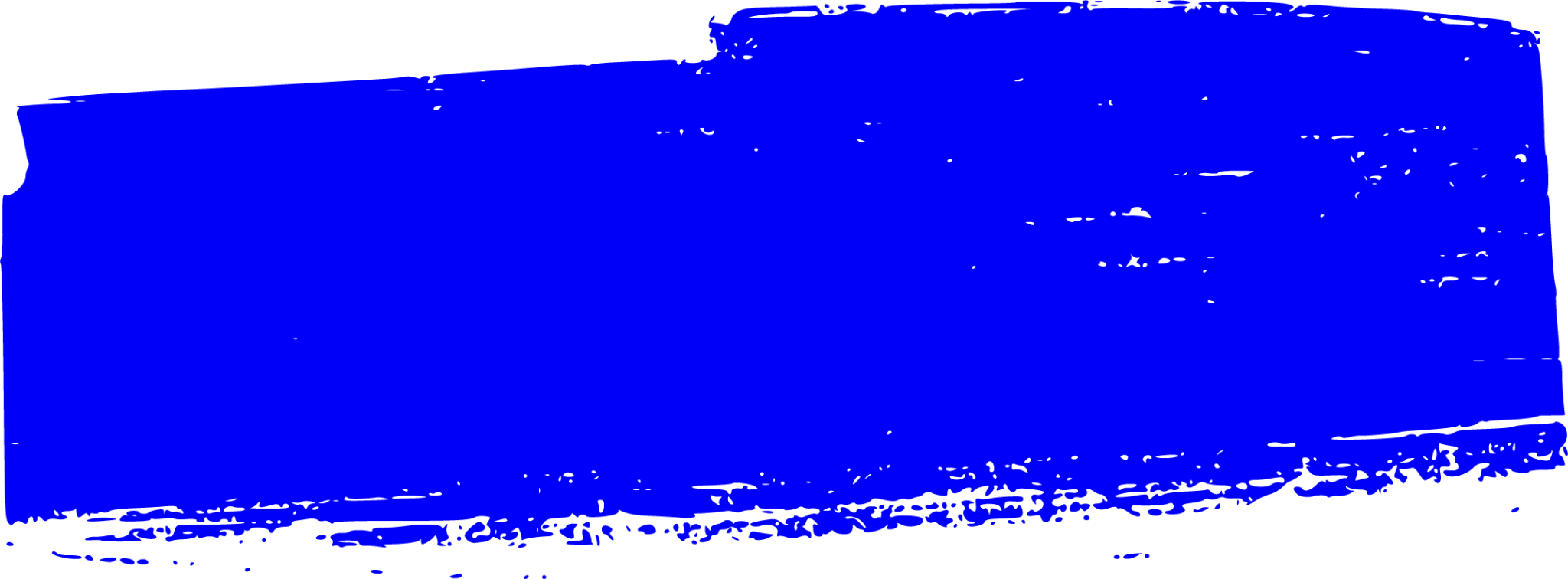 MK plan infographics
$
Venus
Mars
Earth
50%
25%
25%
Venus has a beautiful name
Mars is a very cold place
Earth is the planet with life
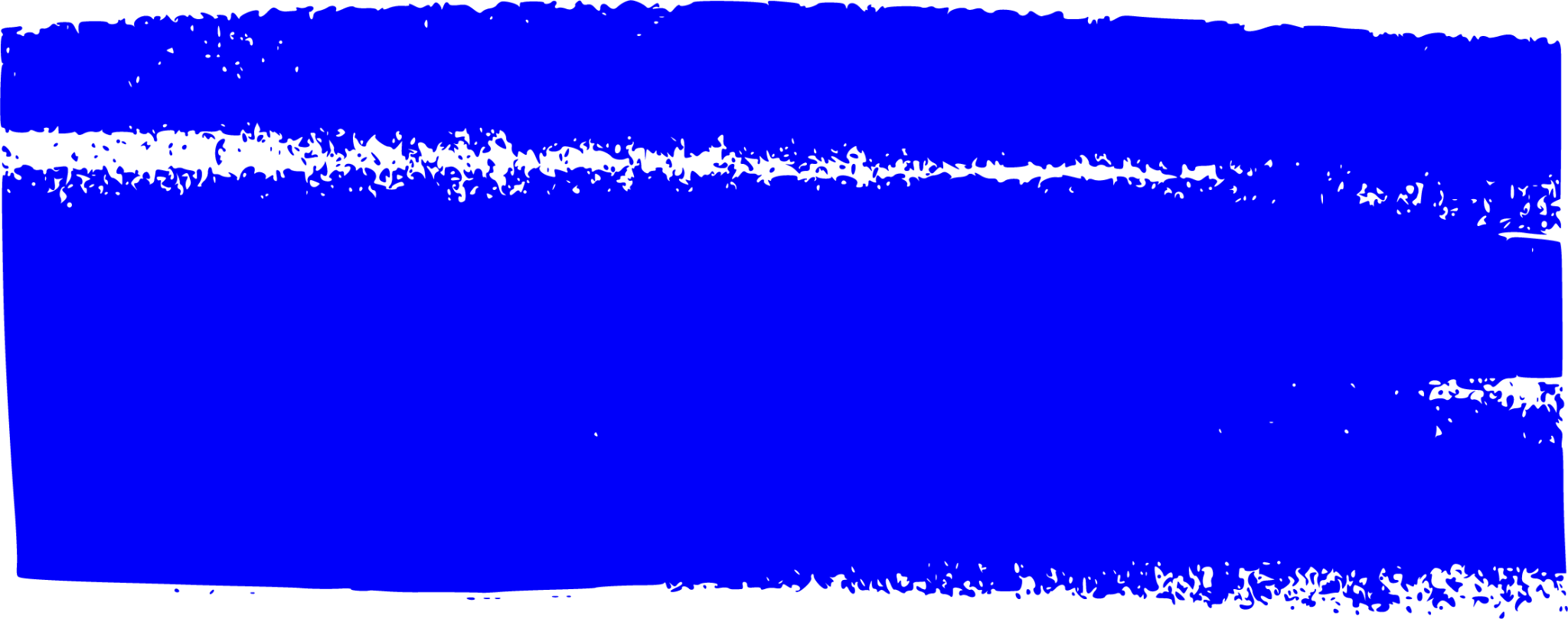 MK plan infographics
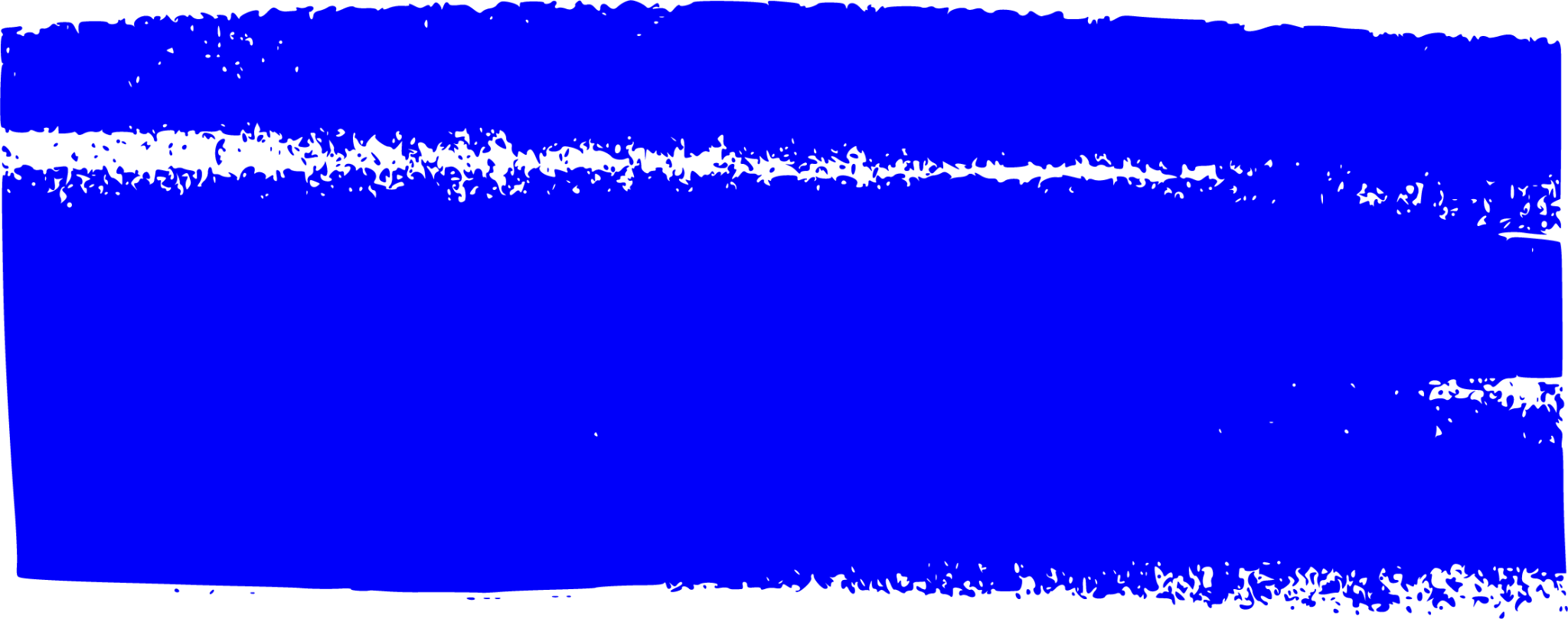 01
02
Jupiter
Mercury
Earth
Saturn
Neptune
Venus
Jupiter is the biggest planet
Mercury is the smallest planet
We all live on Earth
Saturn is a gas giant
Neptune far away from us
Venus is a very hot planet
03
04
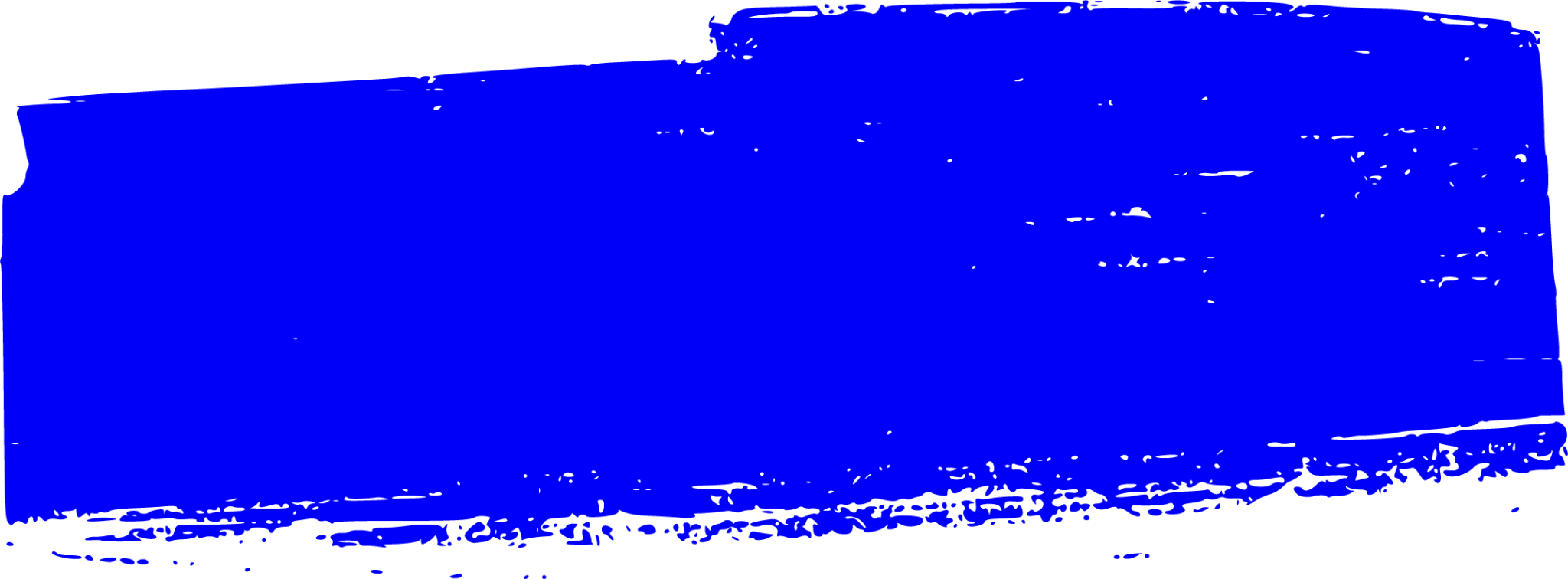 06
05
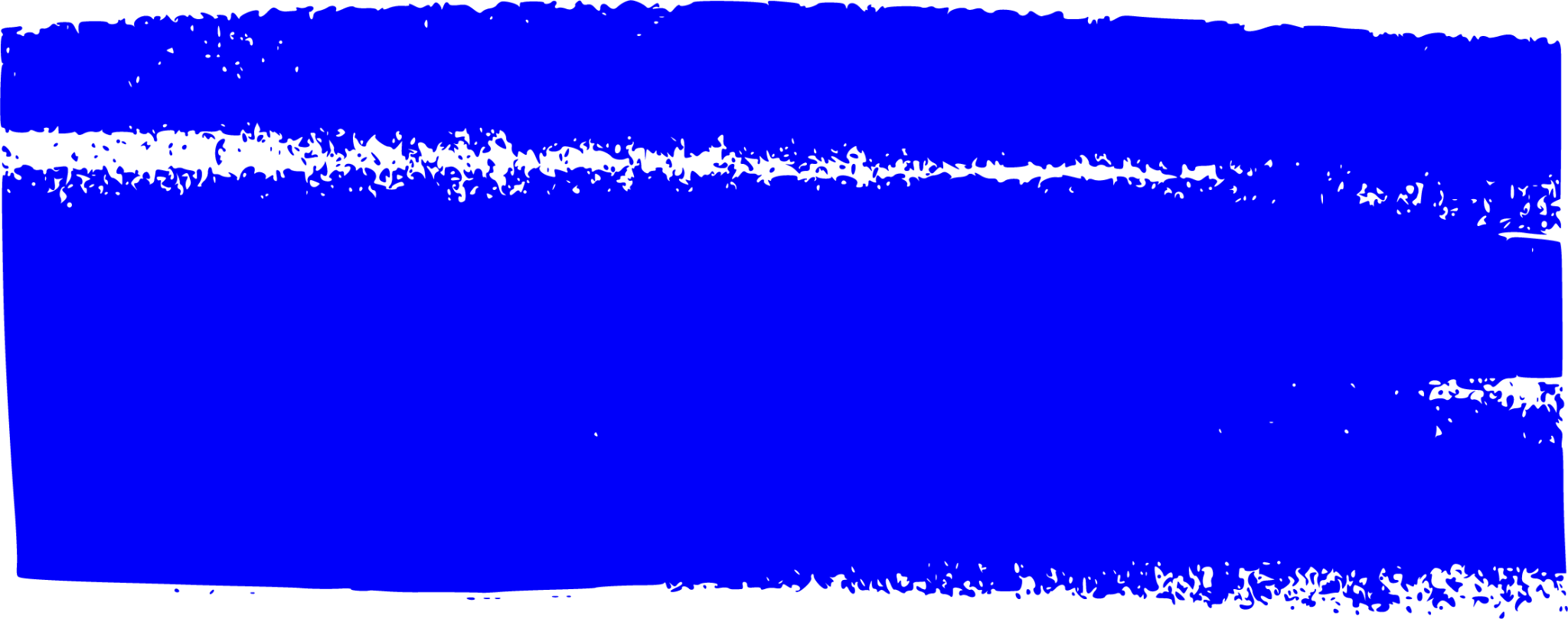 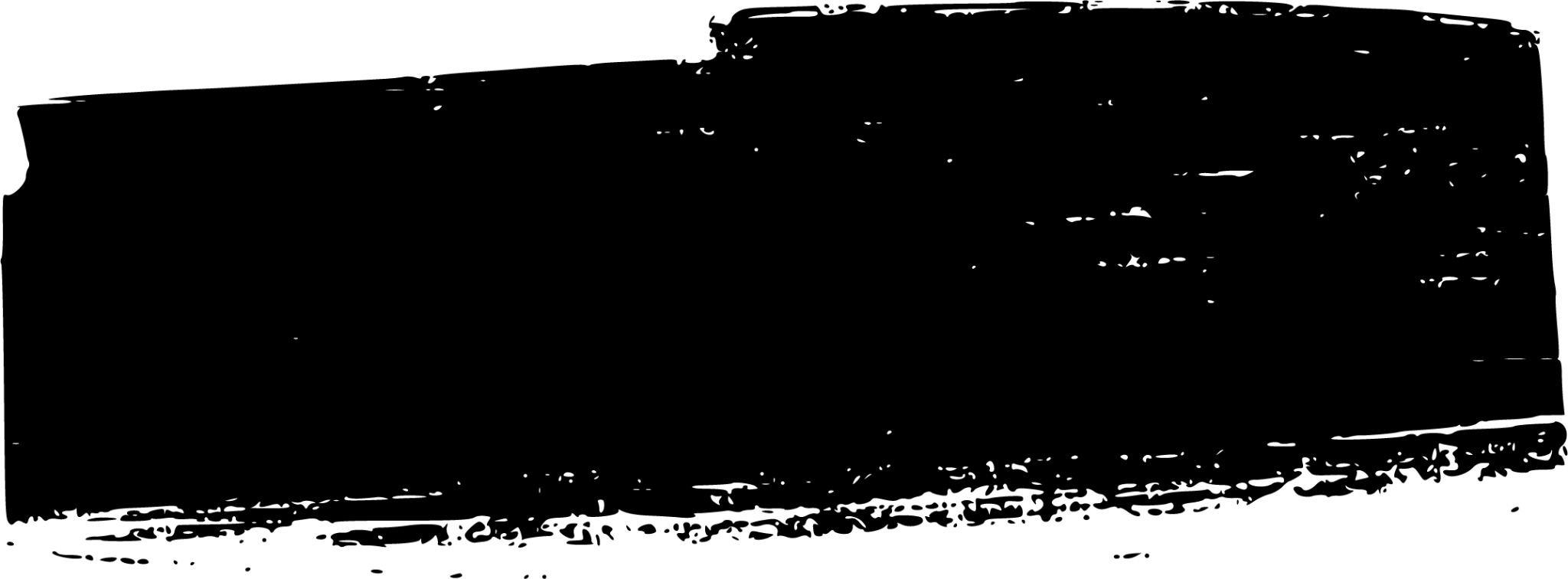 MK plan infographics
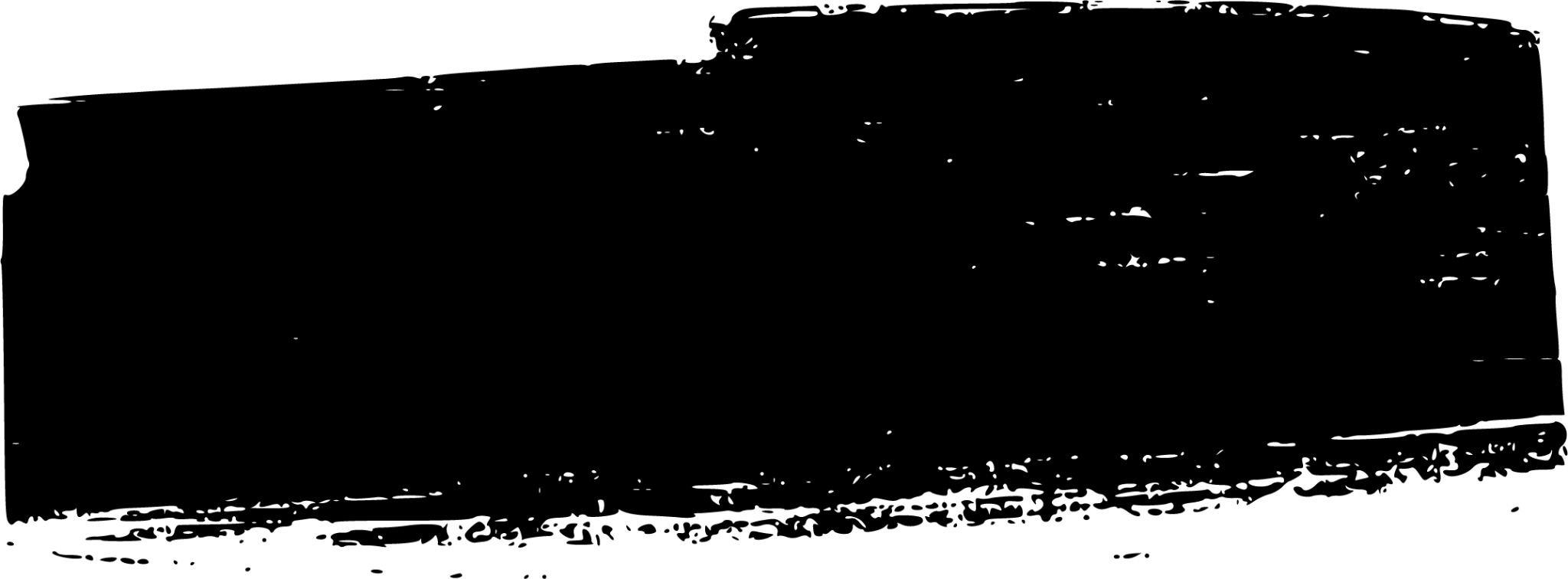 Instructions for use
If you have a free account, in order to use this template, you must credit Slidesgo in your final presentation. Please refer to the next slide to read the instructions for premium users.
As a Free user, you are allowed to:
- Modify this template.
- Use it for both personal and commercial projects.
You are not allowed to:
- Sublicense, sell or rent any of Slidesgo Content (or a modified version of Slidesgo Content).
- Distribute Slidesgo Content unless it has been expressly authorized by Slidesgo.
- Include Slidesgo Content in an online or offline database or file.
- Offer Slidesgo templates (or modified versions of Slidesgo templates) for download.
- Acquire the copyright of Slidesgo Content.
For more information about editing slides, please read our FAQs or visit our blog:
https://slidesgo.com/faqs and https://slidesgo.com/slidesgo-school
Instructions for use (premium users)
As a Premium user, you can use this template without attributing Slidesgo.
You are allowed to:
Modify this template.
Use it for both personal and commercial purposes.
Share this template in an editable format with people who are not part of your team.
You are not allowed to:
Sublicense, sell or rent this Slidesgo Template (or a modified version of this Slidesgo Template).
Distribute this Slidesgo Template (or a modified version of this Slidesgo Template) or include it in a database or in any other product or service that offers downloadable images, icons or presentations that may be subject to distribution or resale.
Use any of the elements that are part of this Slidesgo Template in an isolated and separated way from this Template.
Register any of the elements that are part of this template as a trademark or logo, or register it as a work in an intellectual property registry or similar.
For more information about editing slides, please read our FAQs or visit our blog:
https://slidesgo.com/faqs and https://slidesgo.com/slidesgo-school
Infographics
You can add and edit some infographics to your presentation to present your data in a visual way.
Choose your favourite infographic and insert it in your presentation using Ctrl C + Ctrl V or Cmd C + Cmd V in Mac.
Select one of the parts and ungroup it by right-clicking and choosing “Ungroup”. 
Change the color by clicking on the paint bucket. 
Then resize the element by clicking and dragging one of the square-shaped points of its bounding box (the cursor should look like a double-headed arrow). Remember to hold Shift while dragging to keep the proportions.
Group the elements again by selecting them, right-clicking and choosing “Group”.
Repeat the steps above with the other parts and when you’re done editing, copy the end result and paste it into your presentation.
Remember to choose the “Keep source formatting” option so that it keeps the design. For more info, please visit our blog.